Women Filmmakers
Lecture 6: Revising History and Queering Genre
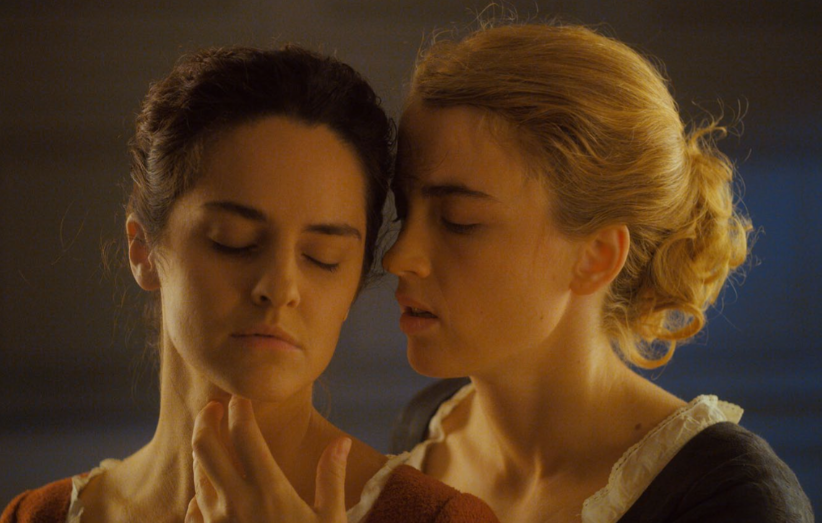 Portrait de la jeune fille en feu/Portrait of a Lady on Fire (Sciamma 2019)
Structure of the Session
Introduction to queer studies in visual culture

Heritage and history

Sciamma as queer feminist auteur(e) 
-  Themes and visual style
-  The star director and her films
-  The question of autofiction
Queerness and its Relation to Camp Aesthetics
For Susan Sontag, in her 1966 essay ‘Notes on “Camp”’: 

- camp is a sensibility that is ‘almost ineffable’ but that is linked to ‘things-being-what-they-are-not’ and that thrives on artifice and exaggeration.
Some like it Hot (Billy Wilder, 1959)
Camp Aesthetics (Sontag cont.)


‘To emphasize style is to slight content, or to introduce an attitude which is neutral with respect to content. It goes without saying that the camp sensibility is disengaged, depoliticized – or at least apolitical.’ (p.277)
And yet….

 marginality may be a prerequisite – Cocteau not Gide* (p. 278); ‘[c]amp taste turns its back on the good-bad axis of ordinary aesthetic judgement’, rejecting ‘the pantheon of high culture’ (p.286) [cf. postmodernism as a whole].

‘[E]very sensibility is self-serving to the group that promotes it [… and] Camp taste […] definitely has something propagandistic about it’ (p.290).


*Writer Gide much more defensive about his gayness than Cocteau, especially in his youth - as well as more ‘establishment’ in artistic style and positioning (e.g. won Nobel Prize)
[Speaker Notes: Does it have an ideological resonance?]
‘Camp and the Gay Sensibility’ – Jack Babuscio (1980)


The explicitly stated aim of this piece:

‘I define the gay sensibility as a creative energy reflecting a consciousness that is different from the mainstream; a heightened awareness of certain human complications of feeling that spring from the fact of social oppression; in short, a perception of the world which is coloured, shaped, directed and defined by the fact of one’s gayness’
Reproduced in Babuscio, Camp (Edinburgh: Edinburgh University Press, 1999).
[Speaker Notes: Babuscio aims ‘to promote solidarity and a greater sense of identification among gays’.]
The Emergence of Queer (Studies)
In the 1990s, lesbians and gay men identify their oppositional reading strategies of media and literary texts as ‘queer’. 

Away from the notions of oppression and liberation of earlier gay and lesbian criticism, ‘queer readings are fully inflected with irony, transgressive gender parody and deconstructed subjectivities.’ 
	        		The Oxford Guide to Film Studies (1998), p.142.
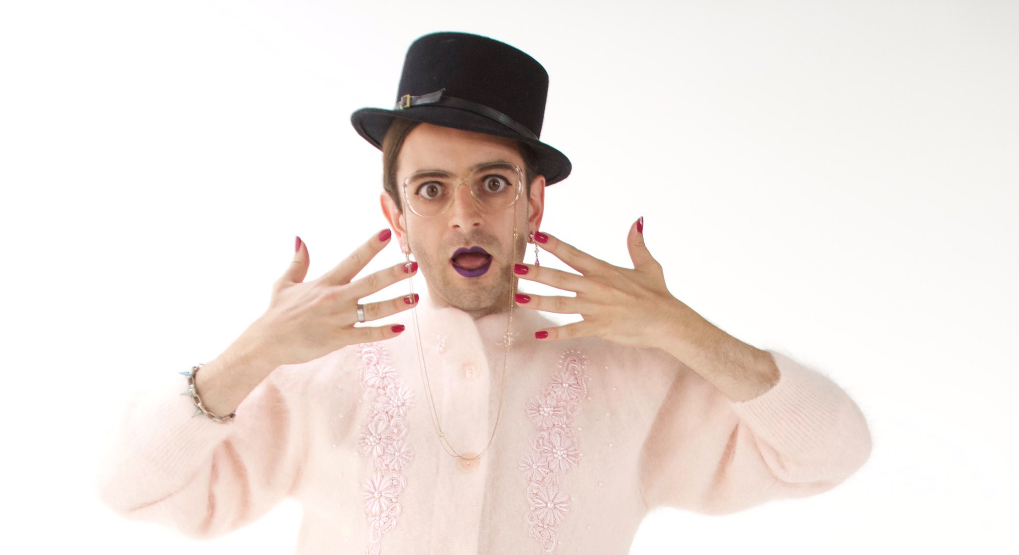 Leading to an expansion of queerness to take in but also transcend the category of sexual identity, including in cinema – in tandem with social changes, including in France.
Overtly Queer Themes in French Cinema
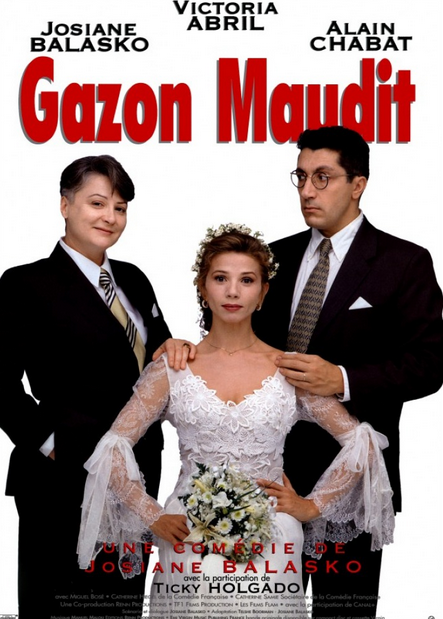 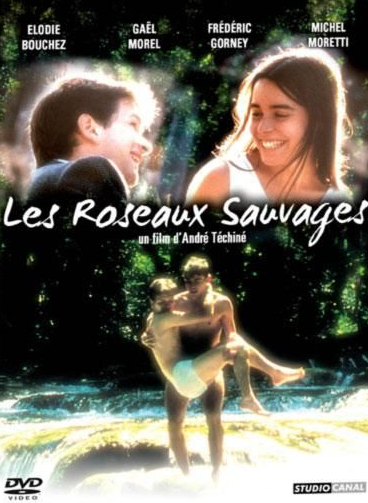 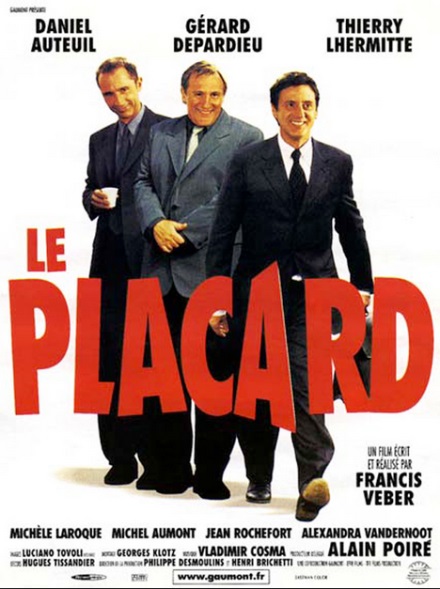 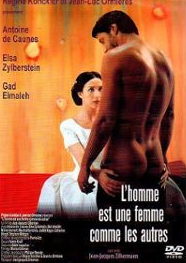 Man is a Woman,
1997
French Twist,
  1995
Wild Reeds, 1994
The Closet,
2000
Blue is the 
Warmest Colour,
2013
Cockles and
 Muscles,
2005
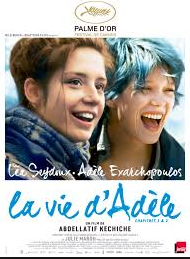 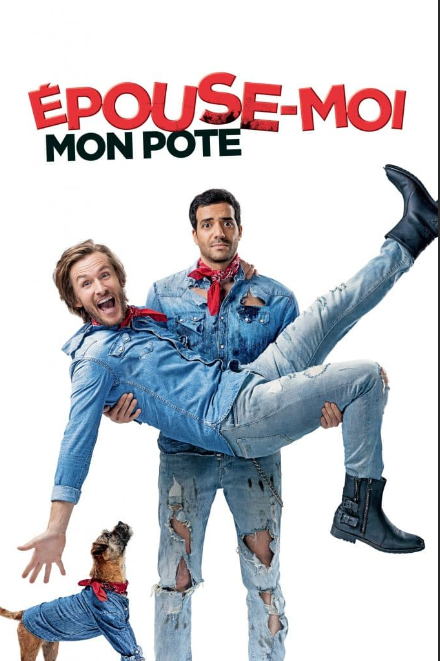 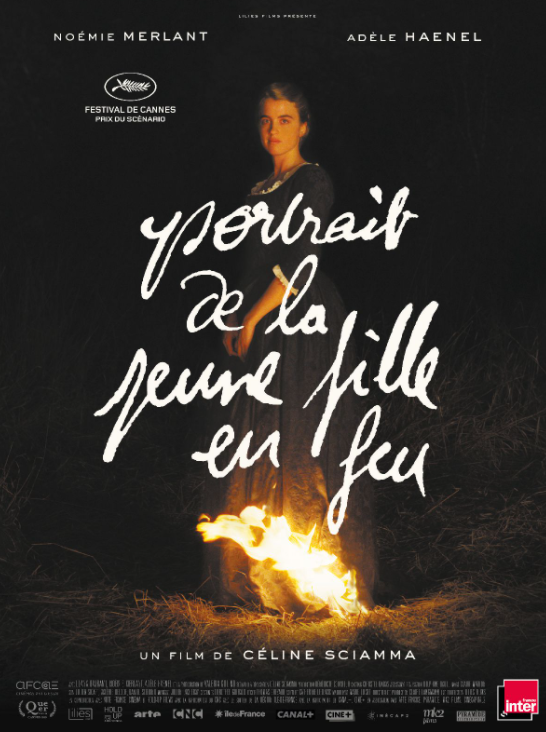 Marry Me, 
Buddy
2017
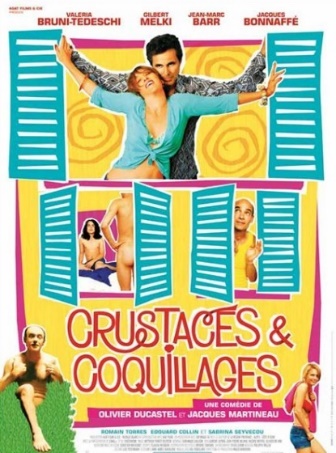 2019
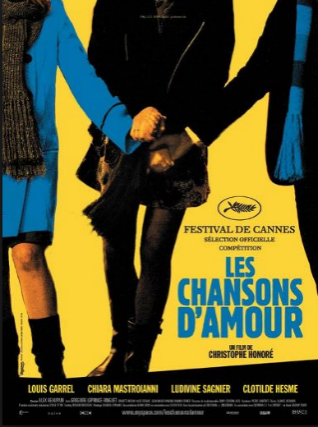 Love Songs,
2007
Sciamma’s Directing Oeuvre
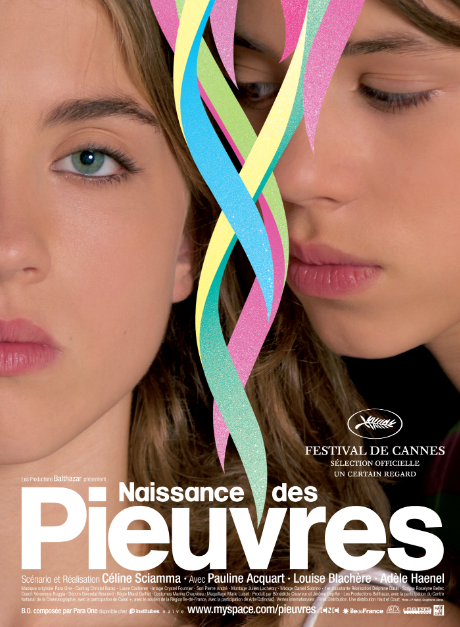 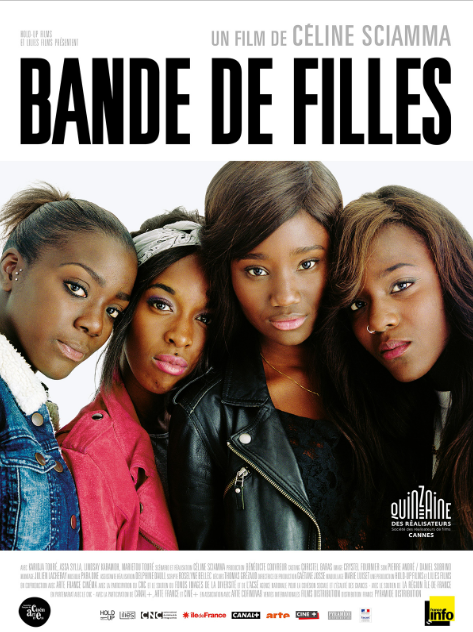 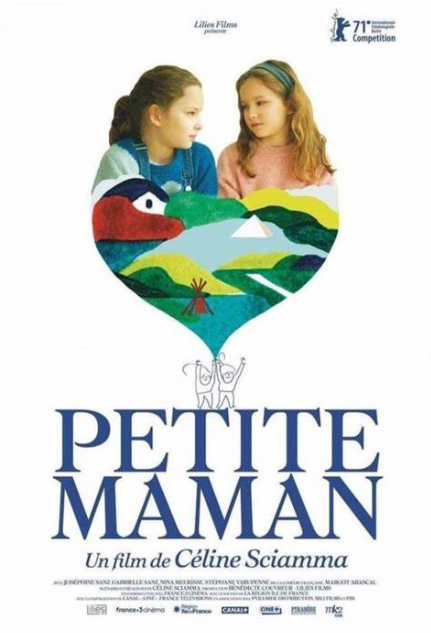 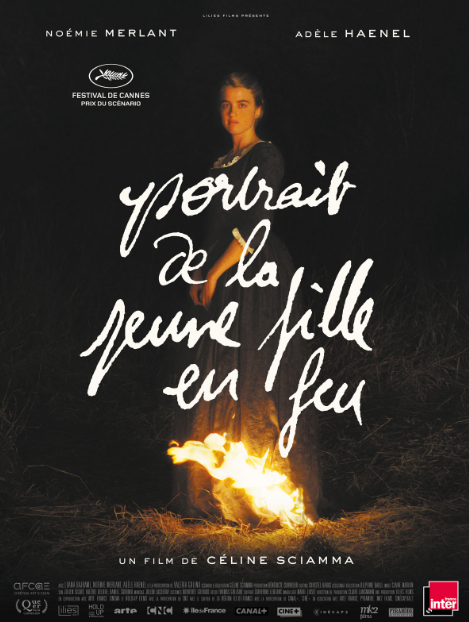 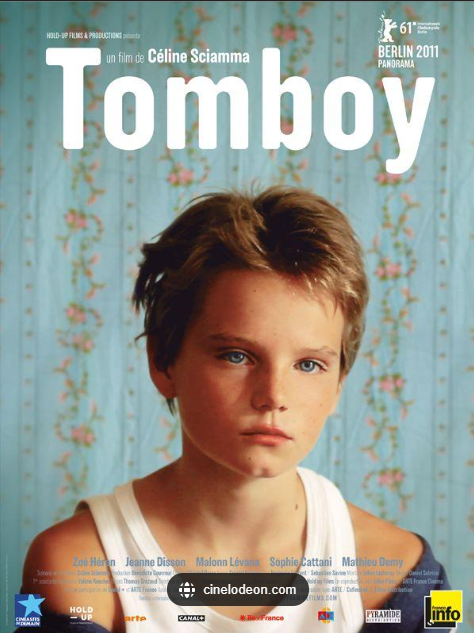 Waterlilies
Girlhood
Sight and Sound Poll 2022
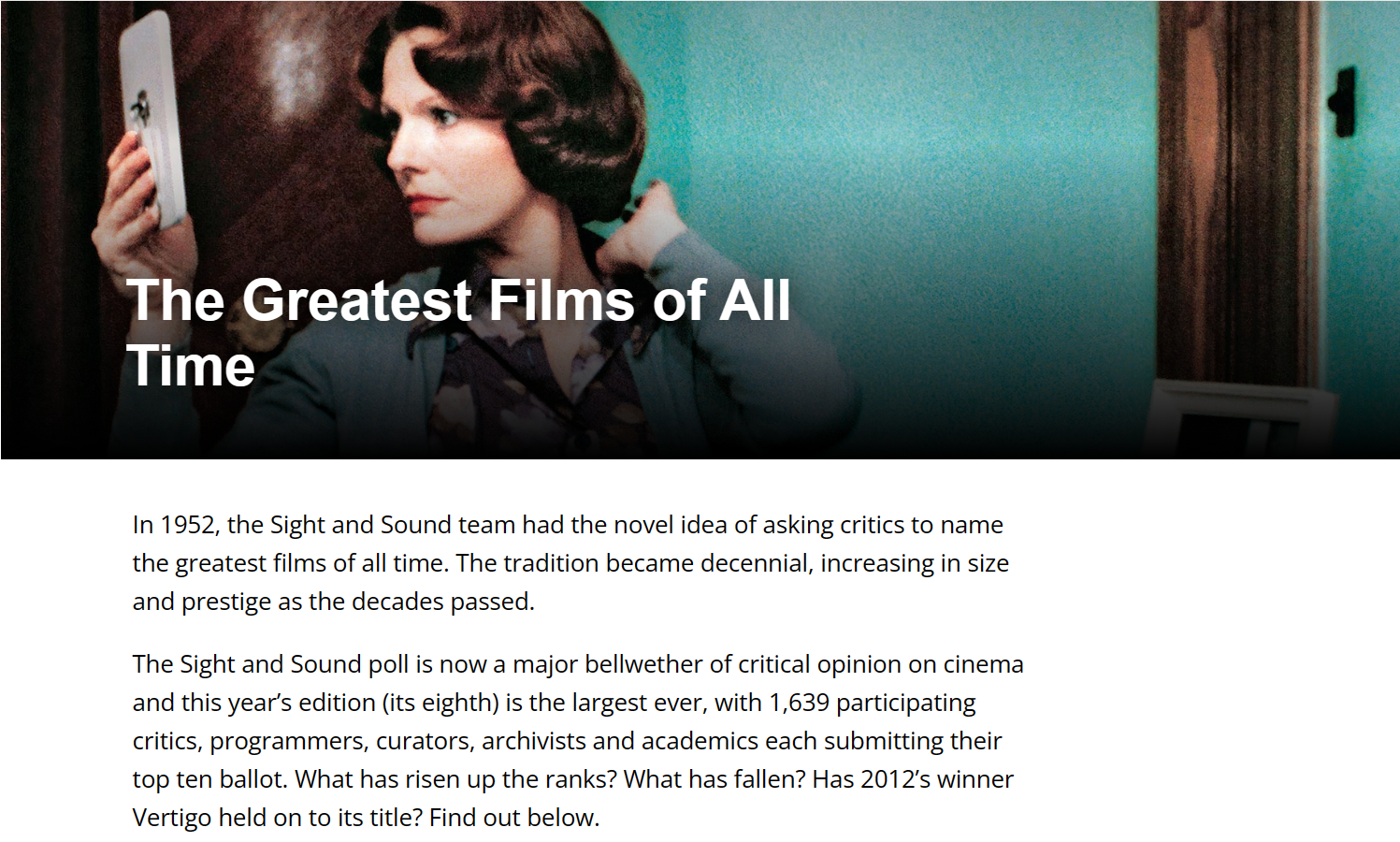 Portrait de la jeune fille en feu (2019)
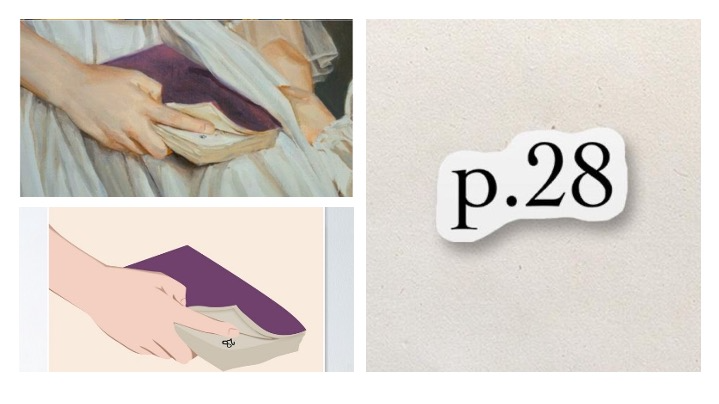 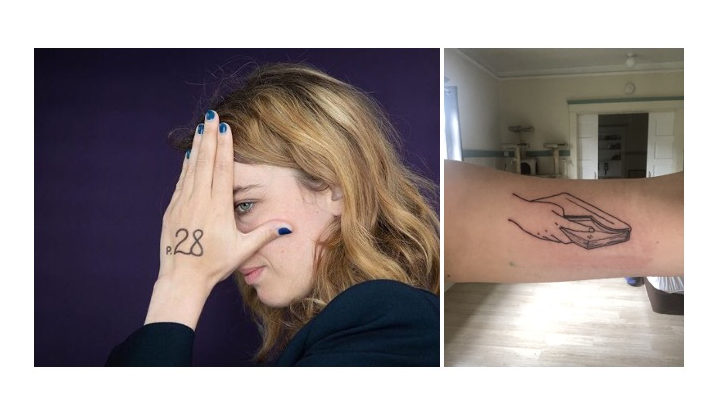 "Page 28" Poster for Sale by VanillaBubble | Redbubble
https://www.pinterest.fr/pin/492581277999137401/
See Delon, S. 2019. ‘Rencontre avec Céline Sciamma pour Portrait de la jeune fille en feu.’ Jeanne Magazine, 10 December.
Heritage Cinema: Filming the Past
Selling an image of the national past at a time when national identities are in question (1980s)

Depicts middle- and upper-class experience for a middle-class, older audience

Character, place, atmosphere and milieu favoured over dramatic, goal-directed action
Molière (2007)
Note difference from ‘post-heritage’ cycle since mid-1990s, characterised by more sex and violence, a faster pace and a ‘showier’, often faster-paced aesthetic.
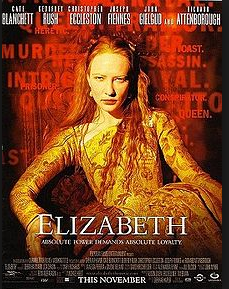 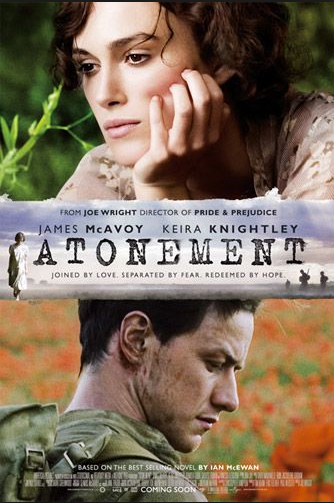 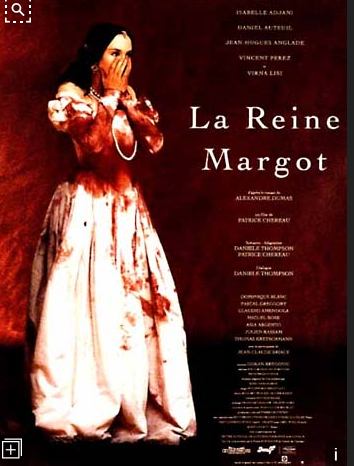 The Spectacle of the Past
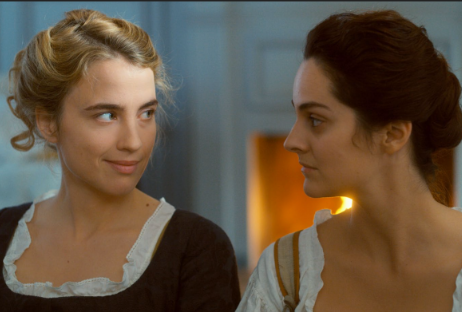 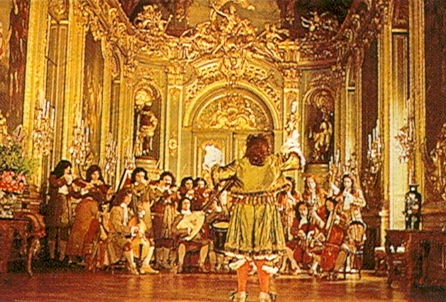 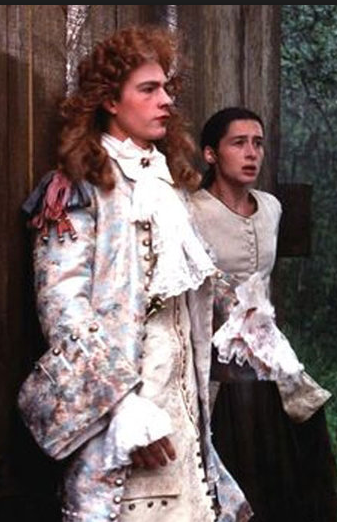 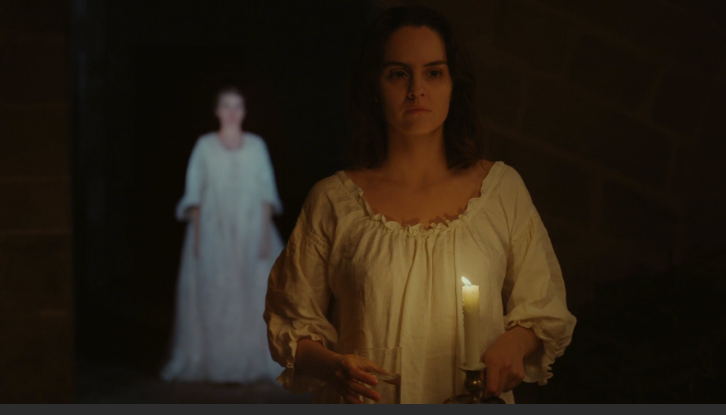 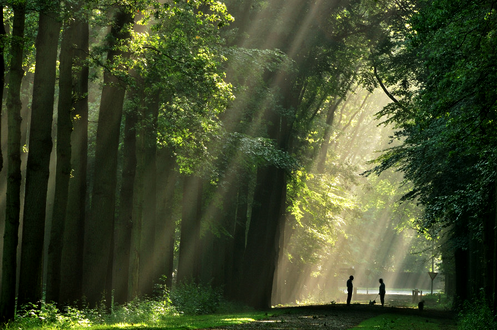 Tous les matins de monde/All the Mornings of the World (1991)
Painterly and Other ‘High’ Cultural References
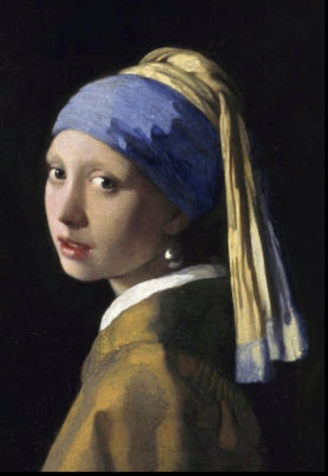 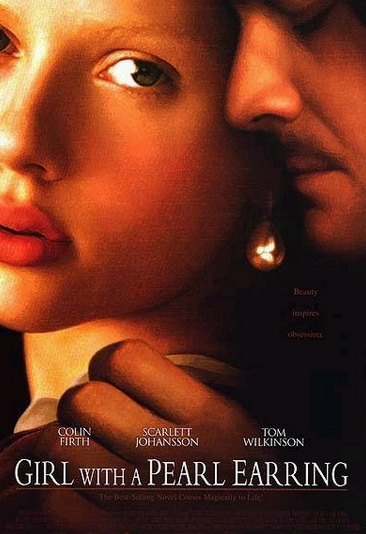 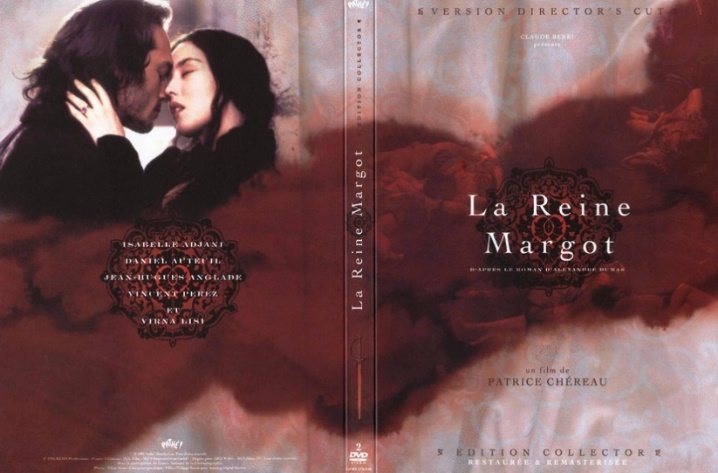 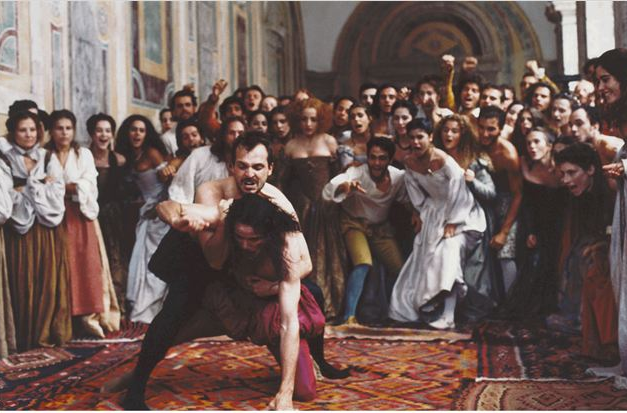 See also Belén Vidal, Figuring the Past: Period Film and the Mannerist Aesthetic (Amsterdam University Press, 2012).
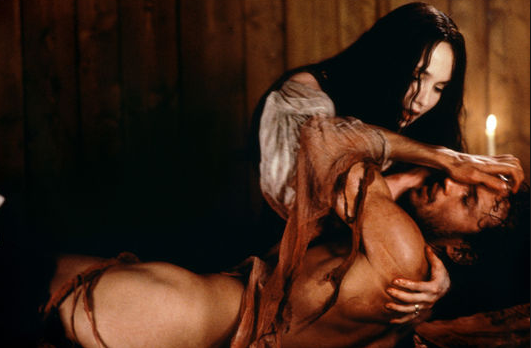 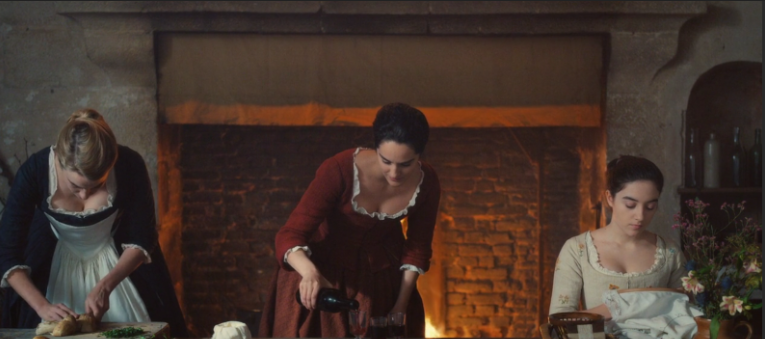 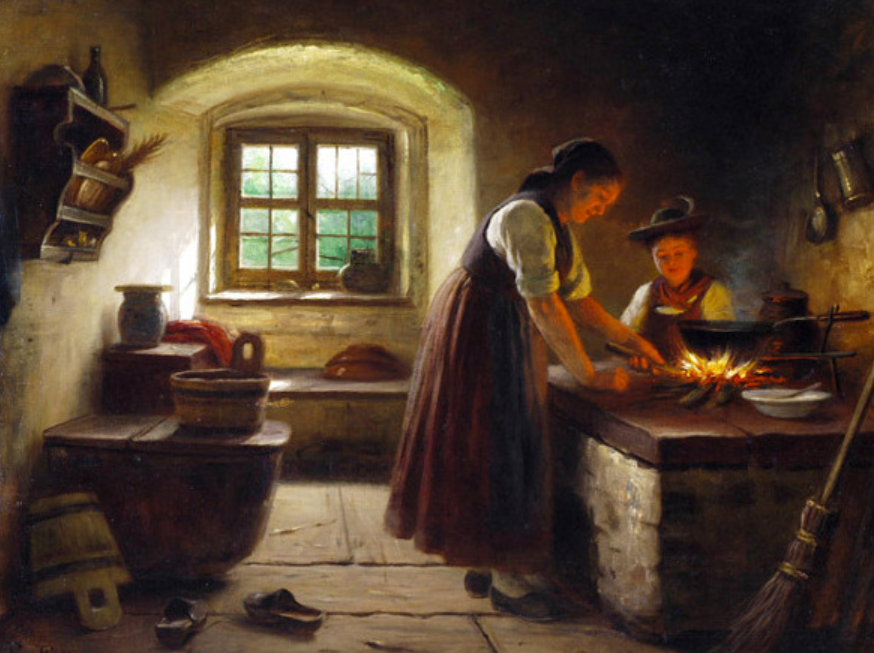 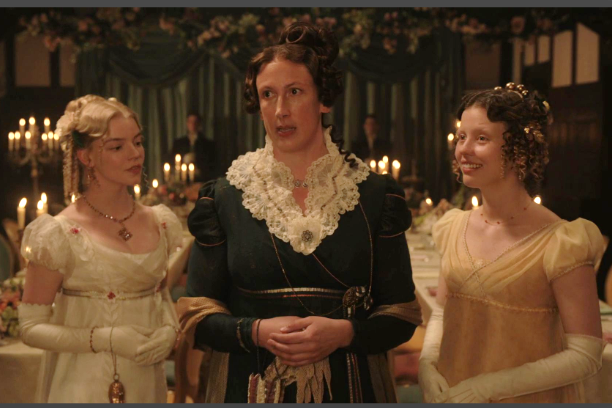 Emma, 2020
Heritage Critique
‘the past is displayed as visually spectacular pastiche, inviting a nostalgic gaze that resists the ironies and social critiques so often suggested narratively by these films’ (Higson 1993: 109)



‘Even those films that develop an ironic narrative of the past end up celebrating and legitimating the spectacle of one class and one cultural tradition and identity at the expense of others through the discourse of authenticity, and the obsession with the visual splendors of period detail’ (Higson 1993: 119)
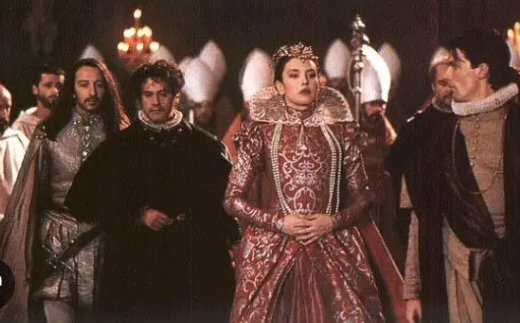 Making Visible the Invisible:
Women’s Bodily Experiences
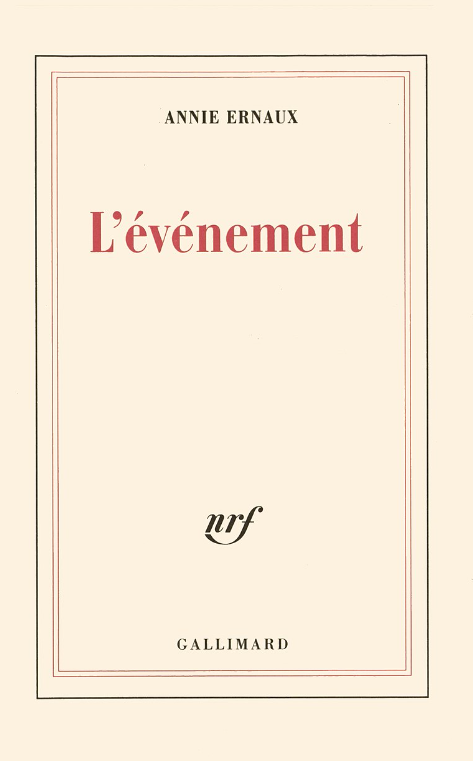 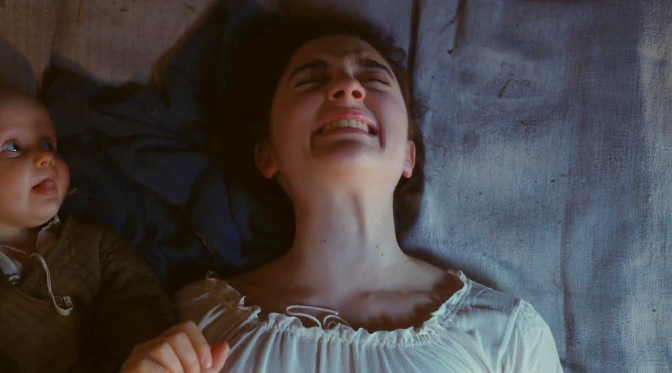 French Heritage Cinema
‘une nouvelle qualité française’?

Promoted and funded by 1980s Socialist government as educational

Danton (Wajda, 1982) contained an ambiguous message about France’s revolutionary heritage
Desire in the Period Film
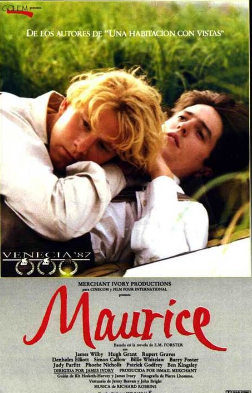 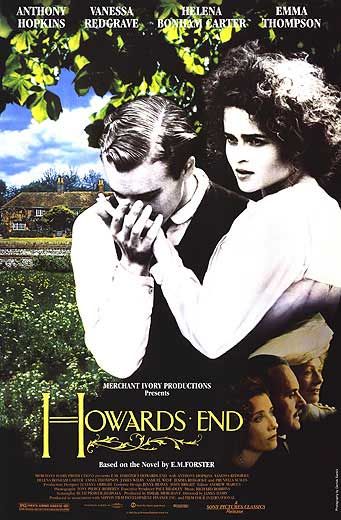 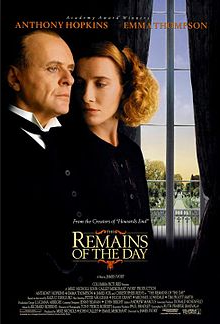 Dir. James Ivory, 1992 (Prod: Ismail Merchant) aka Merchant Ivory Productions
Dir. James Ivory, 1993 (Prod: Ismail Merchant) aka Merchant Ivory Productions
Dir. James Ivory, 1987 (Prod: Ismail Merchant) aka Merchant Ivory Productions
Historicising Lesbian Desire Onscreen
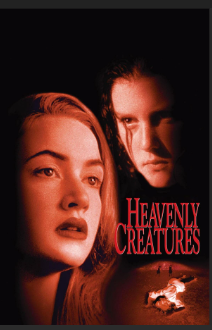 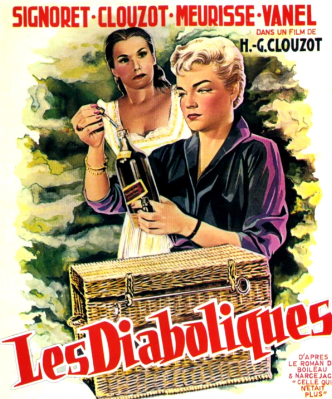 Henri-Georges Clouzot,
1955
Peter Jackson,
1994
Historicising Lesbian Desire Onscreen
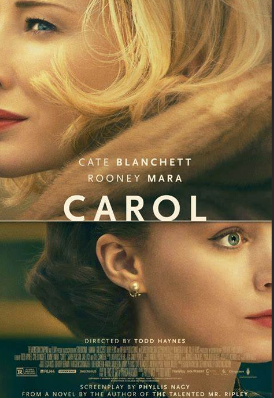 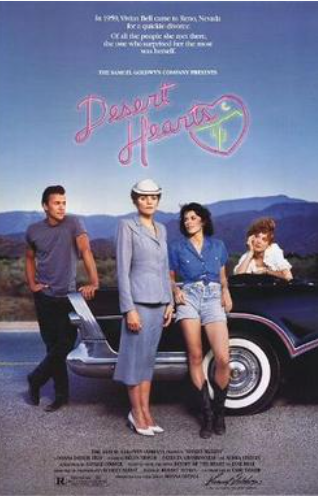 Donna Deitch, 1987
Set in 1959
Todd Haynes, 2015
Set in 1952
See Clare Bradbury-Rance, Lesbian Cinema after Queer Theory (Edinburgh: Edinburgh University Press, 2020)
Sciamma
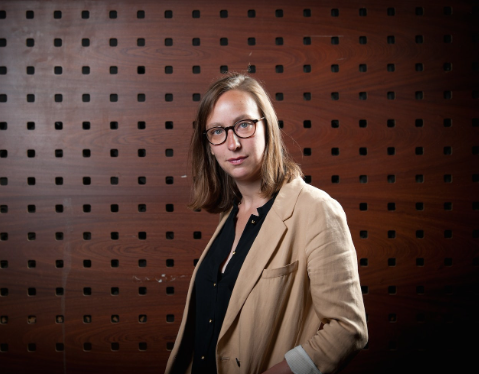 A proudly ‘out’ lesbian director
Catherine Breillat
(partial filmography)
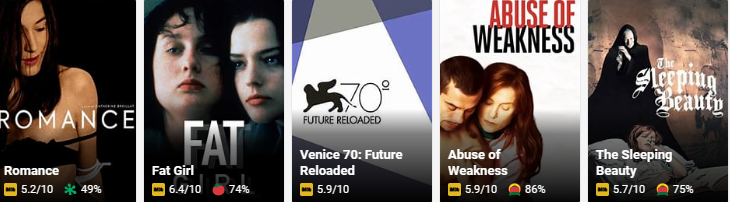 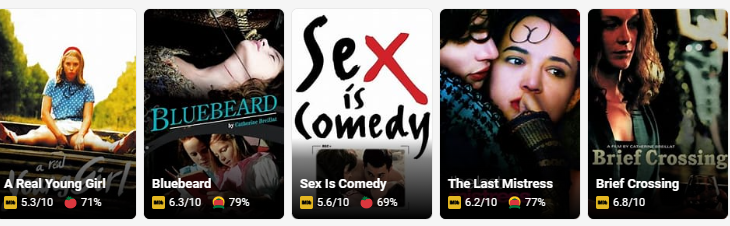 France’s ‘Weinstein Moment’
Nov ‘19: Actress Adèle Haenel files sexual harassment claim against director Christophe Ruggia for crimes dating back to 2002, when she was 12 ; formal charges brought in January ’20.
Interview with investigative media organisation Mediapart.

https://www.dropbox.com/scl/fi/1n1tb6czpx3w2a2iqf1nx/MediapartLive-Ad-le-Haenel-brise-un-nouveau-tabou-dans-le-ci.mp4?rlkey=pr9yg04bgw3yoomu8hmq1bqzb&dl=0
France’s ‘Weinstein Moment’
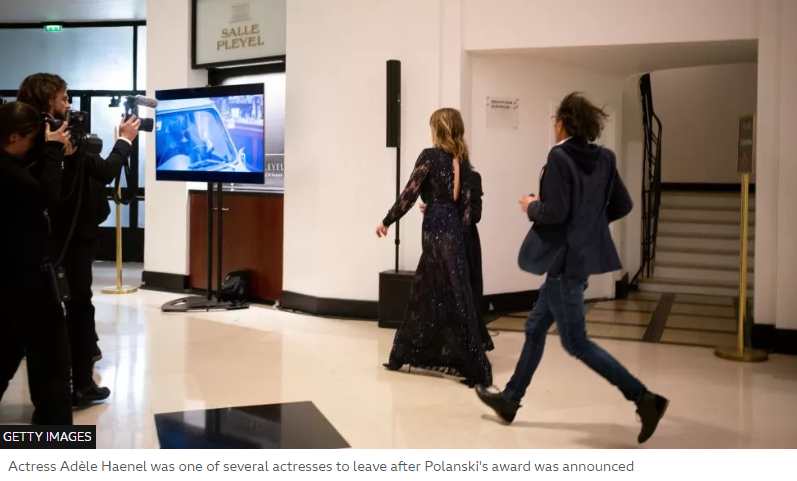 Feb ’20: Haenel exits César Awards in protest at alleged rapist Roman Polanski’s Best Director win, followed by….
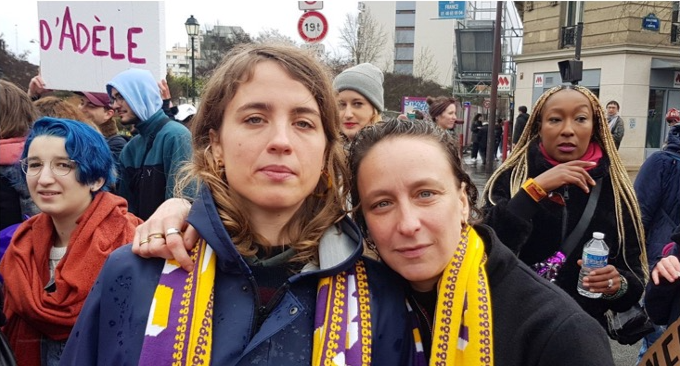 Céline Sciamma, her colleague, onetime romantic partner and fellow activist
Ginette Vincendeau (2022). ‘“Why has Céline Sciamma become so iconic?”
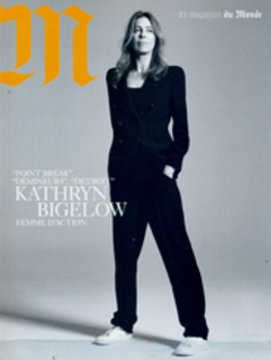 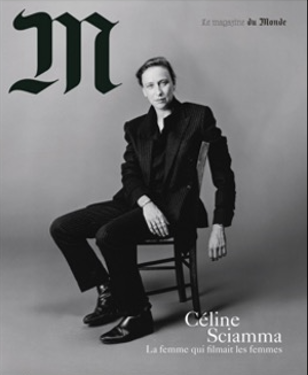 2017
2019
See Karine Chevalier (2019). ‘Repetition and Difference: The Representation of Youth in the Films of Céline Sciamma.’ 
In Screening Youth, Contemporary French and Francophone Cinema, edited by Romain Chareyron and Gilles Viennot, 60-80. Edinburgh: Edinburgh University Press.
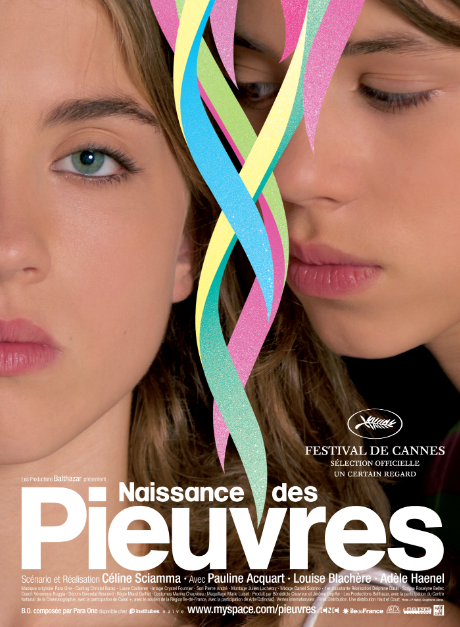 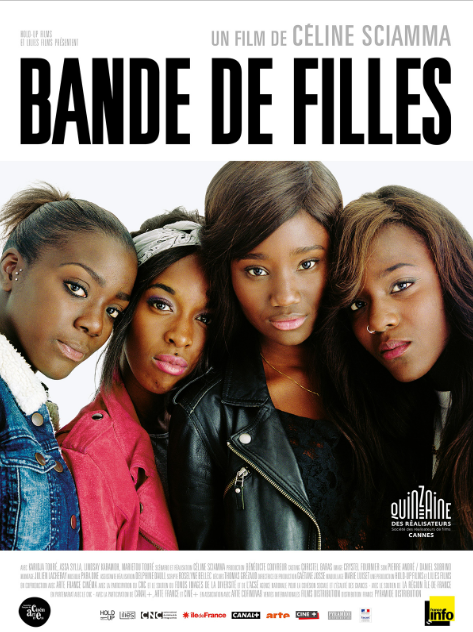 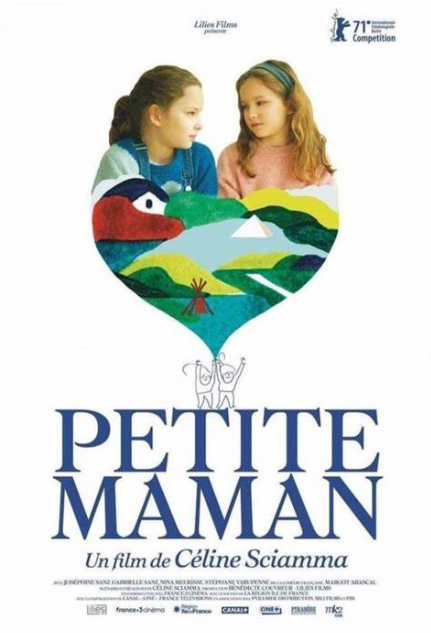 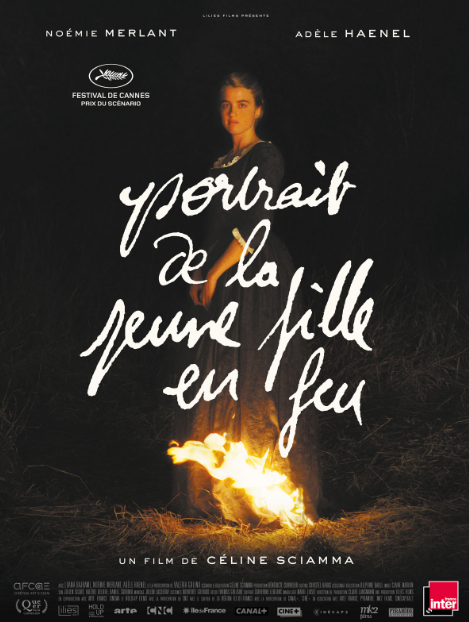 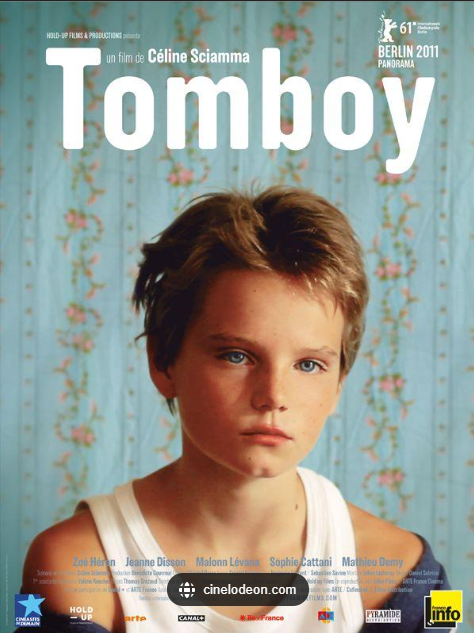 Waterlilies
Girlhood
Naissance des pieuvres/Waterlilies
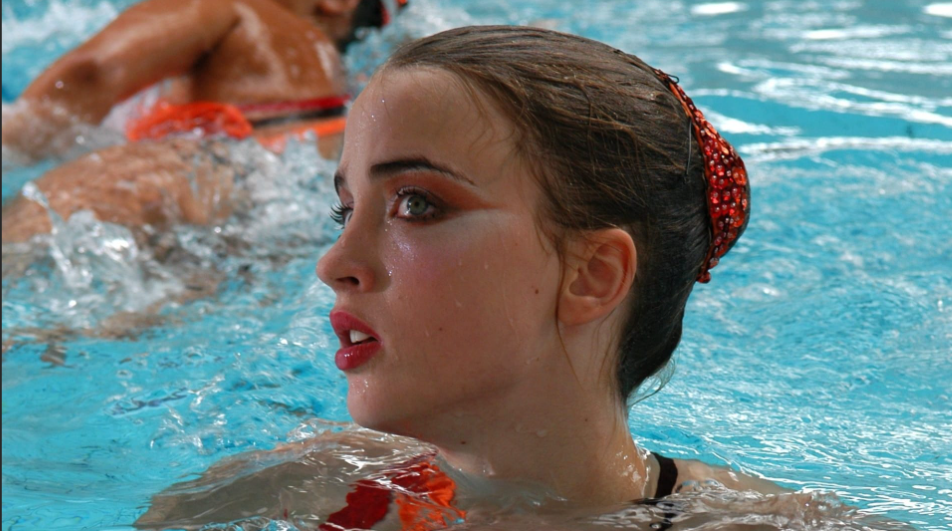 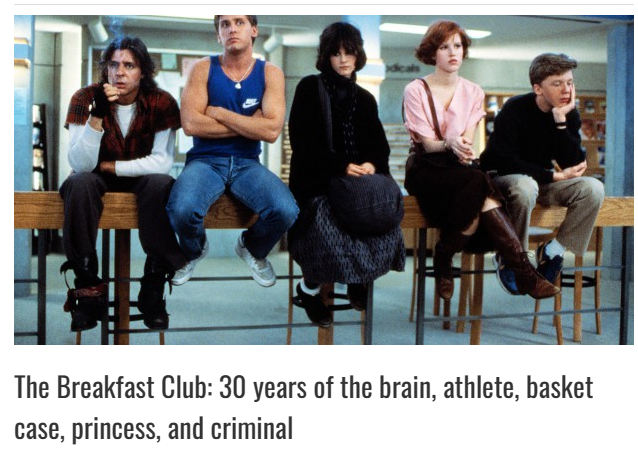 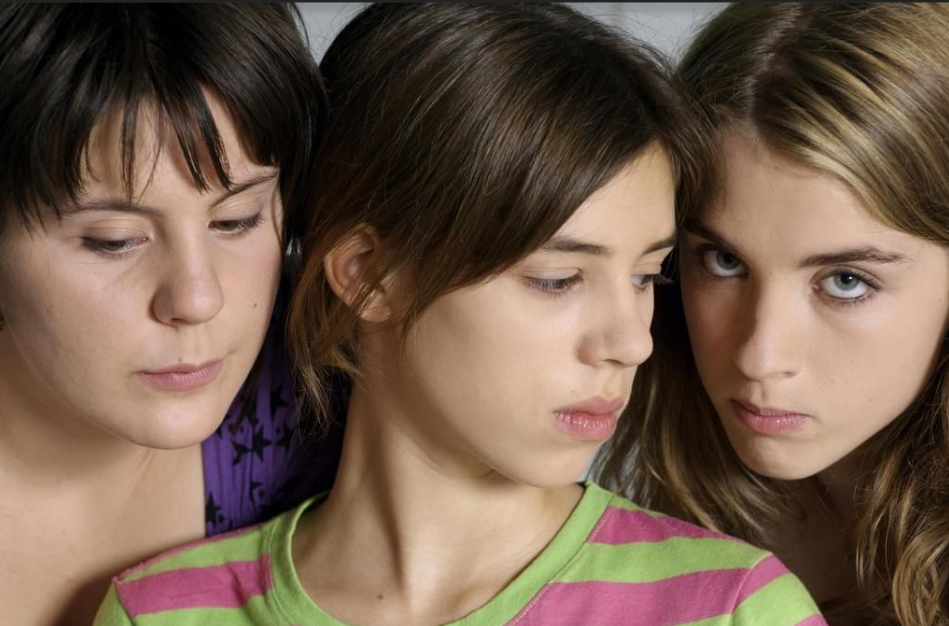 Tomboy
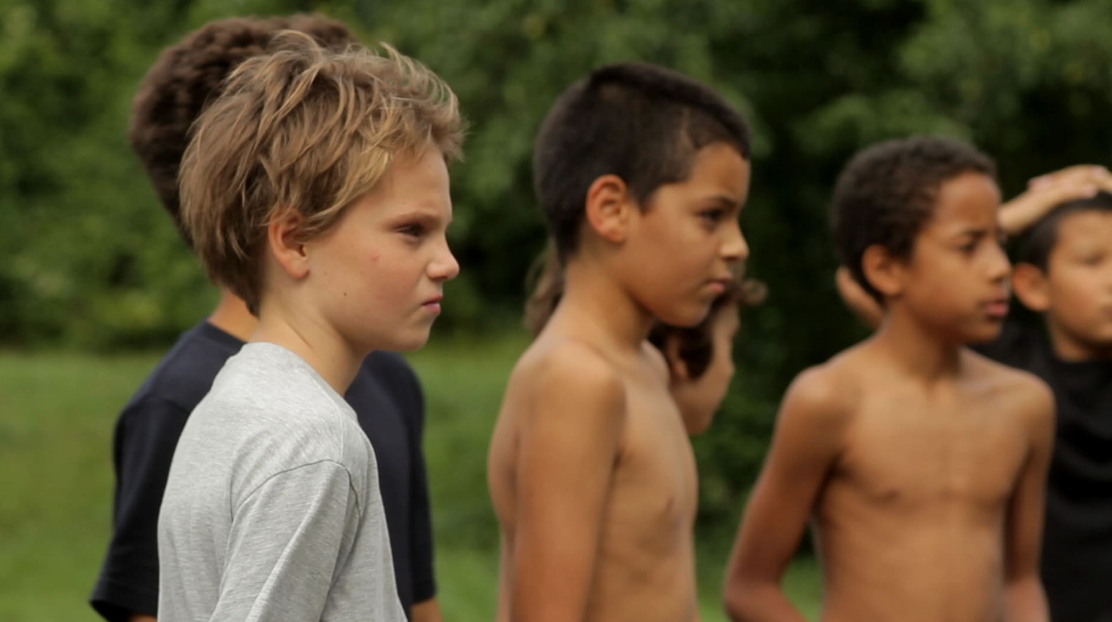 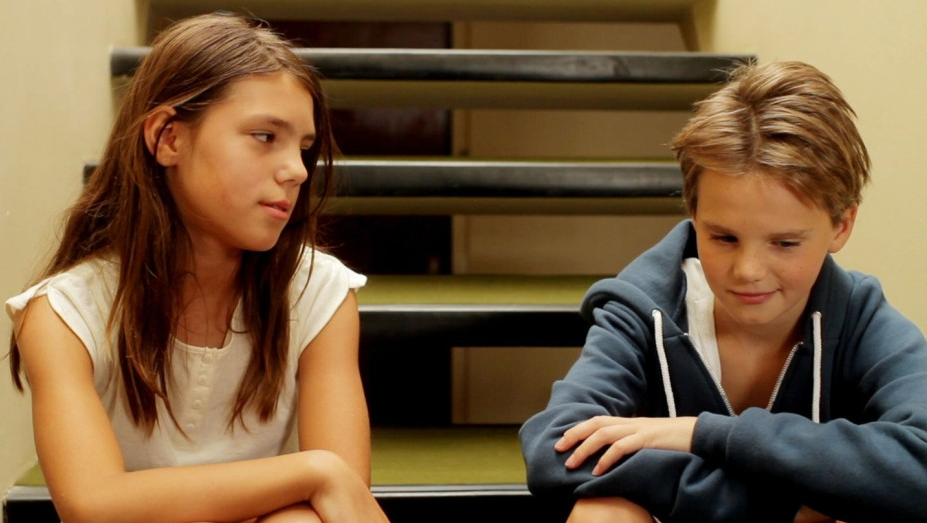 ‘Haptic’ Style?
Haptic cinema ‘encourages a bodily relationship between the viewer and the image’ (Laura U. Marks 2000, p. 164)
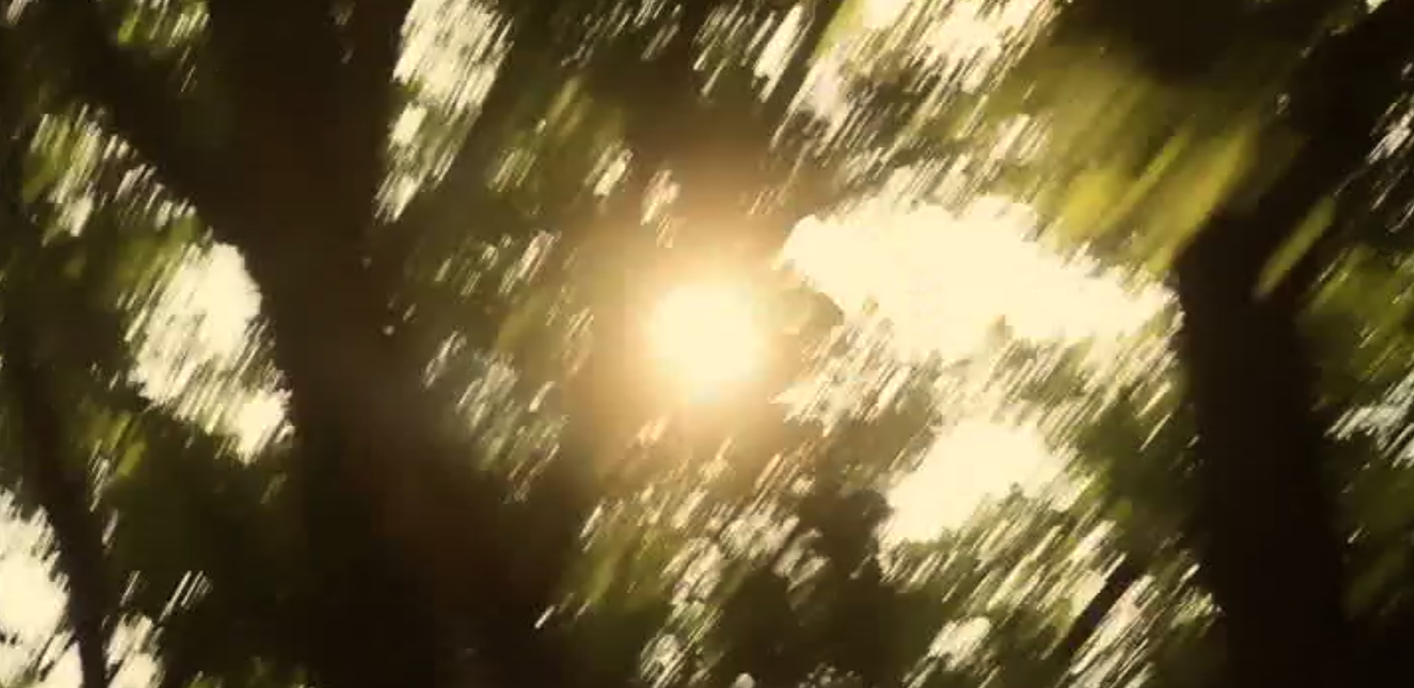 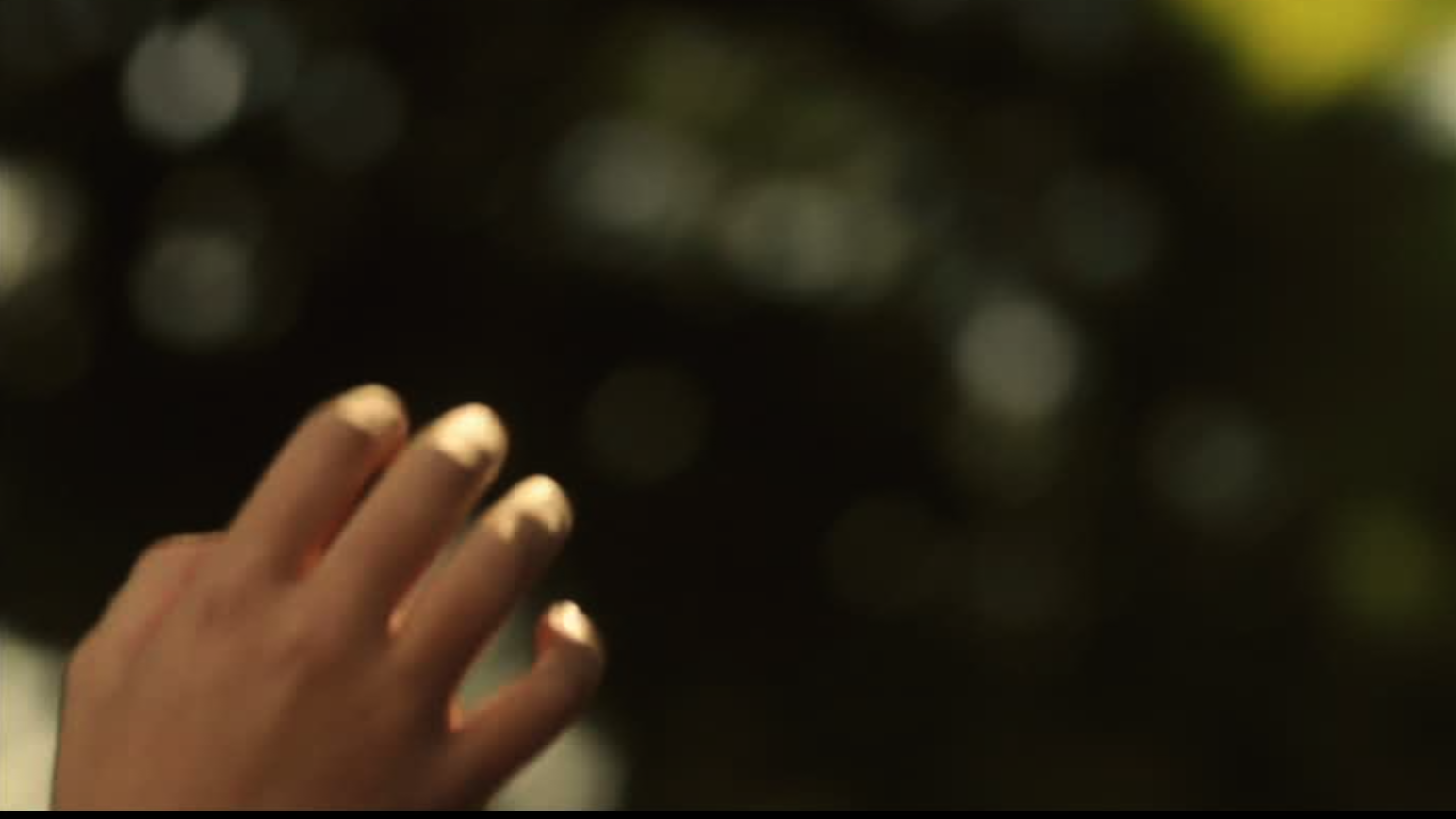 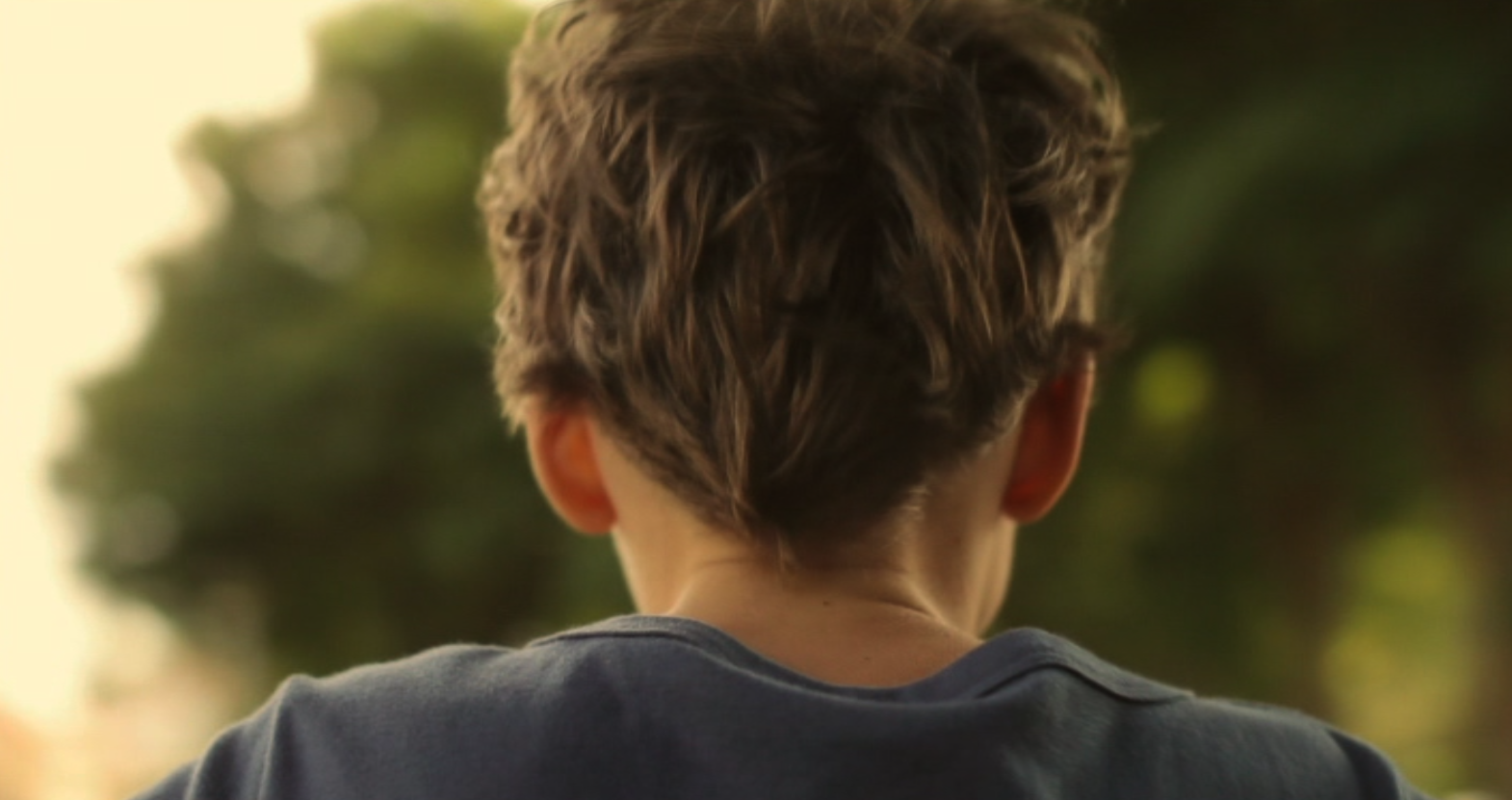 For Karl Schoonover and Rosalind Galt, cinematic hapticity ‘is itself queer’, for
‘it constitutes a disruption of dominant modes of heteronormative vision and provokes a
relationship between spectator and screen that opens up the viewer to unexpected and
transgressive intimacies’ (2016: 237).
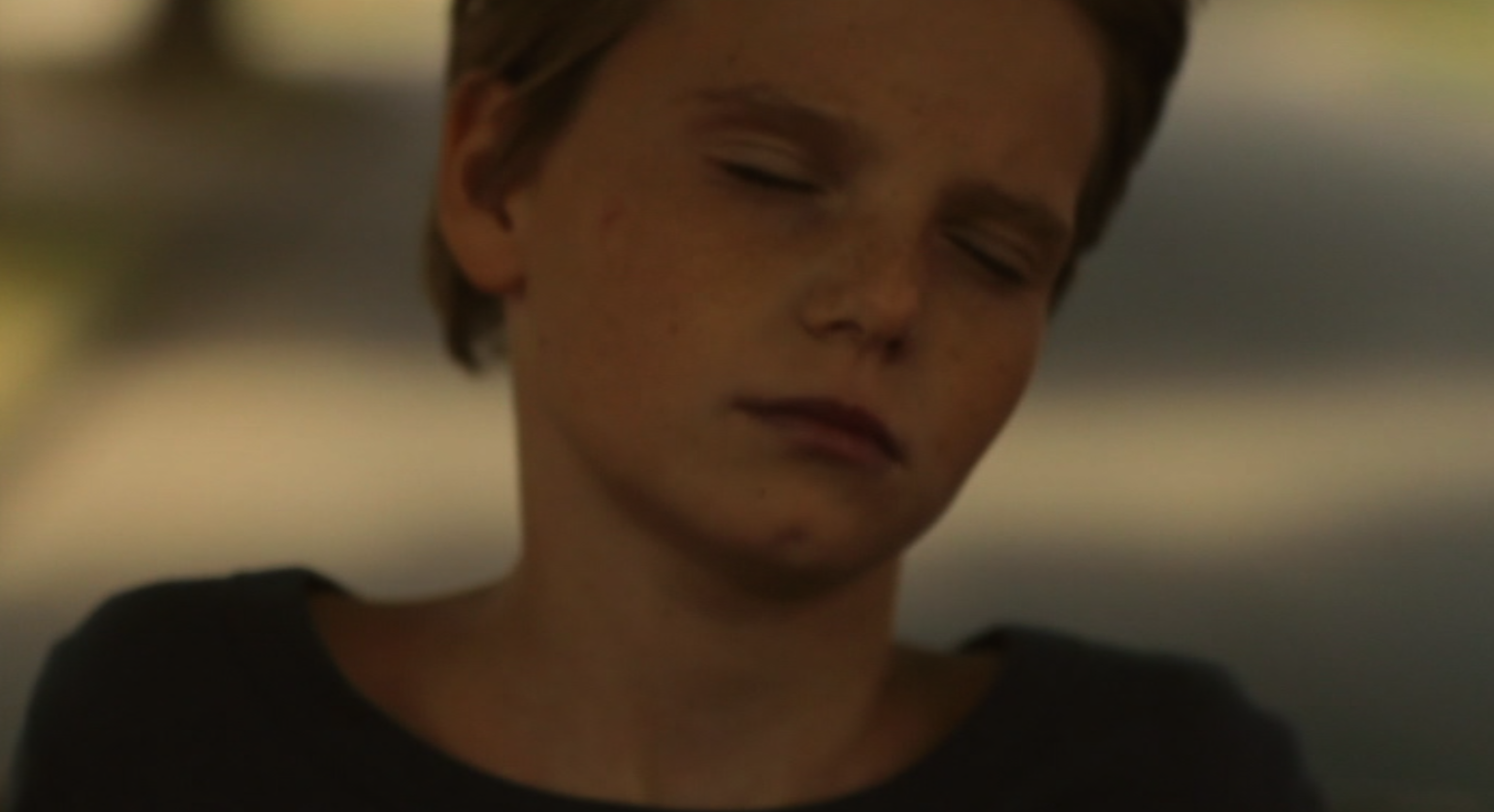 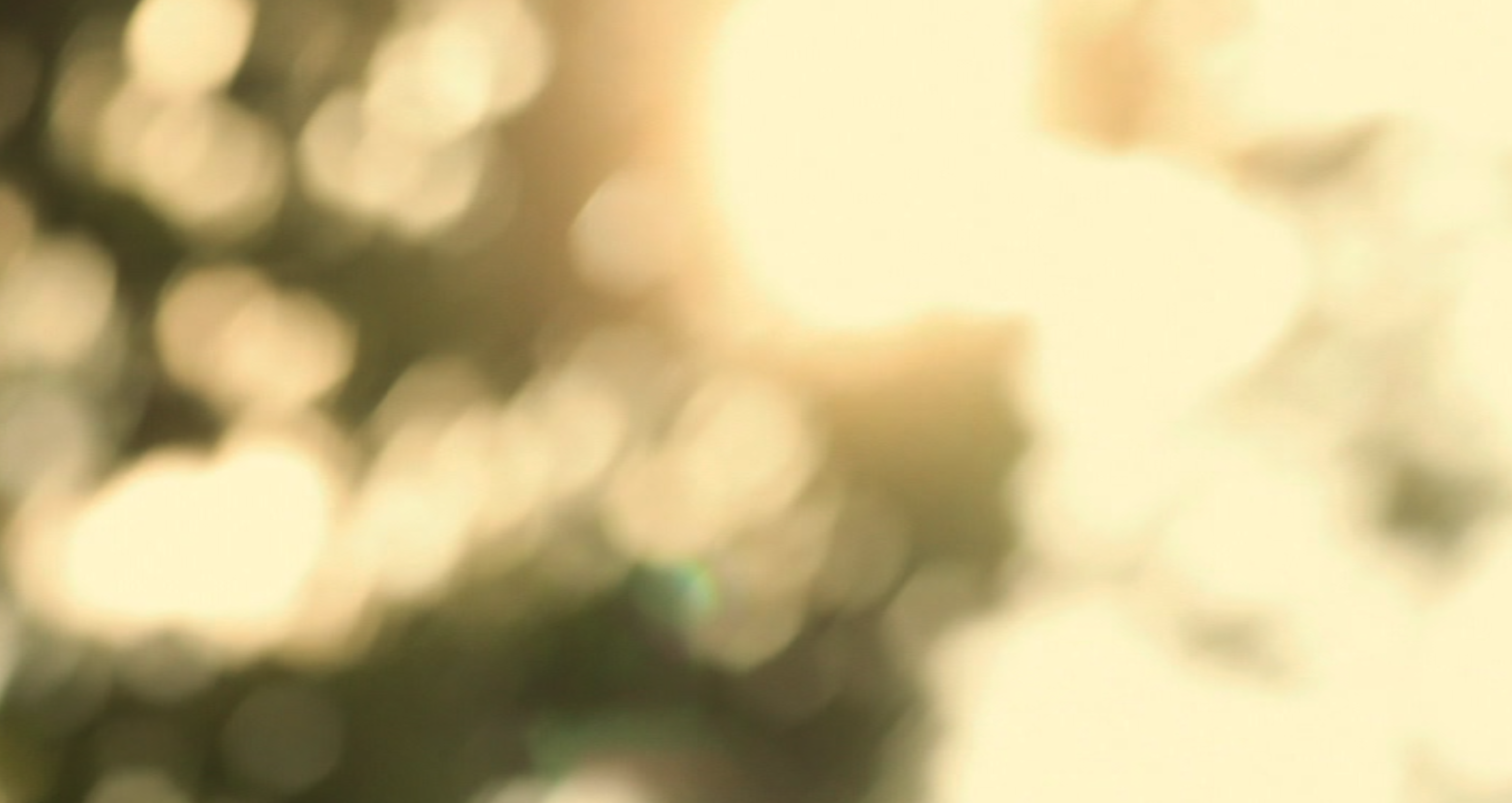 See also Vivan Sobchack,  ‘What My Fingers Knew’ in Carnal Thoughts: Embodiment and Moving Image Culture (Oakland: University of California Press, 2004), pp.61-64.
Bande de filles
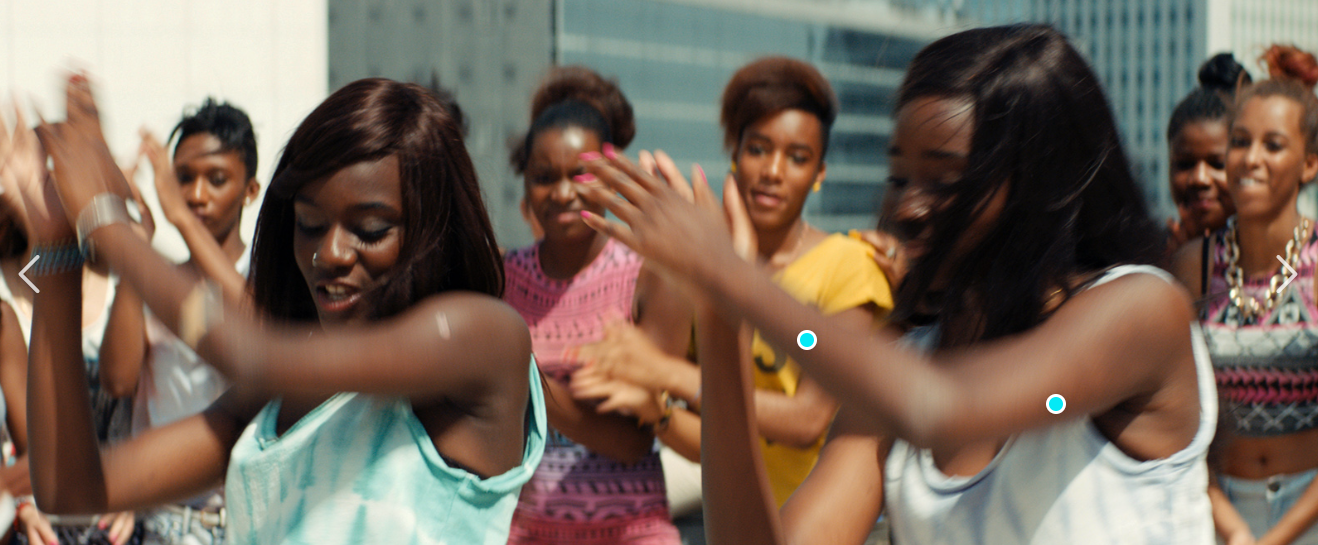 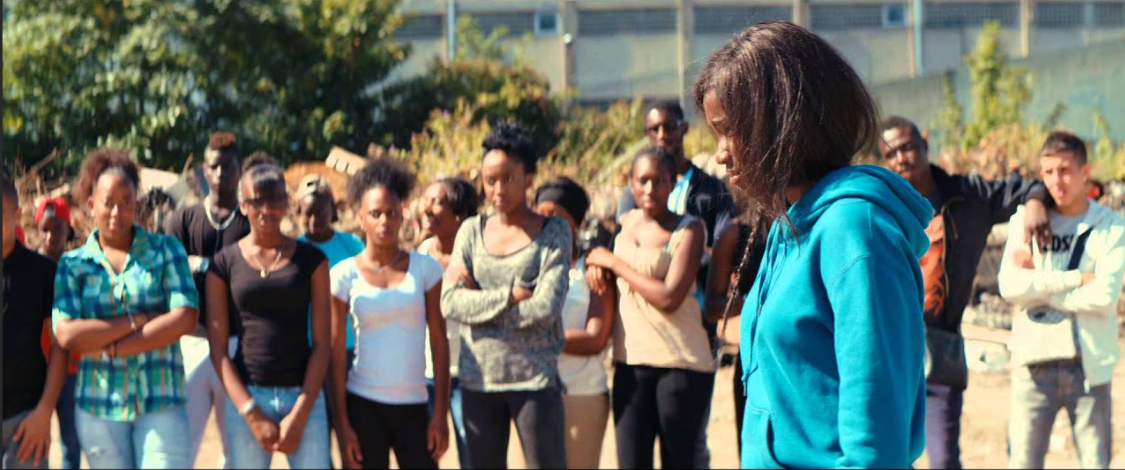 See Frances Smith (2020). Bande de filles: Girlhood Identities in Contemporary France. London and New York: Routledge.
Petite maman
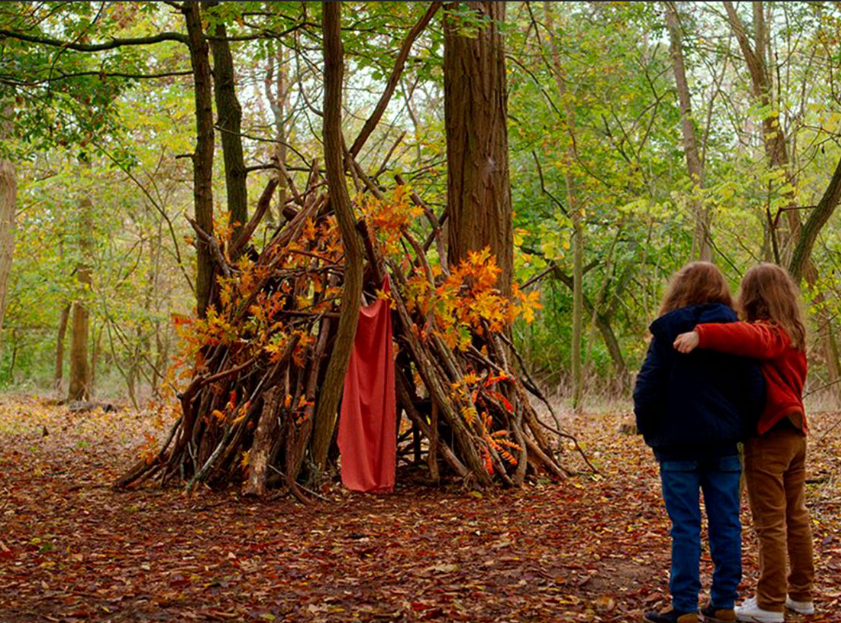 See also Ellie Smith, ‘« Des plafonds dans les yeux »: Representing the New Town in Naissance des pieuvres.’
Petite maman: internal echoes - or reverberations
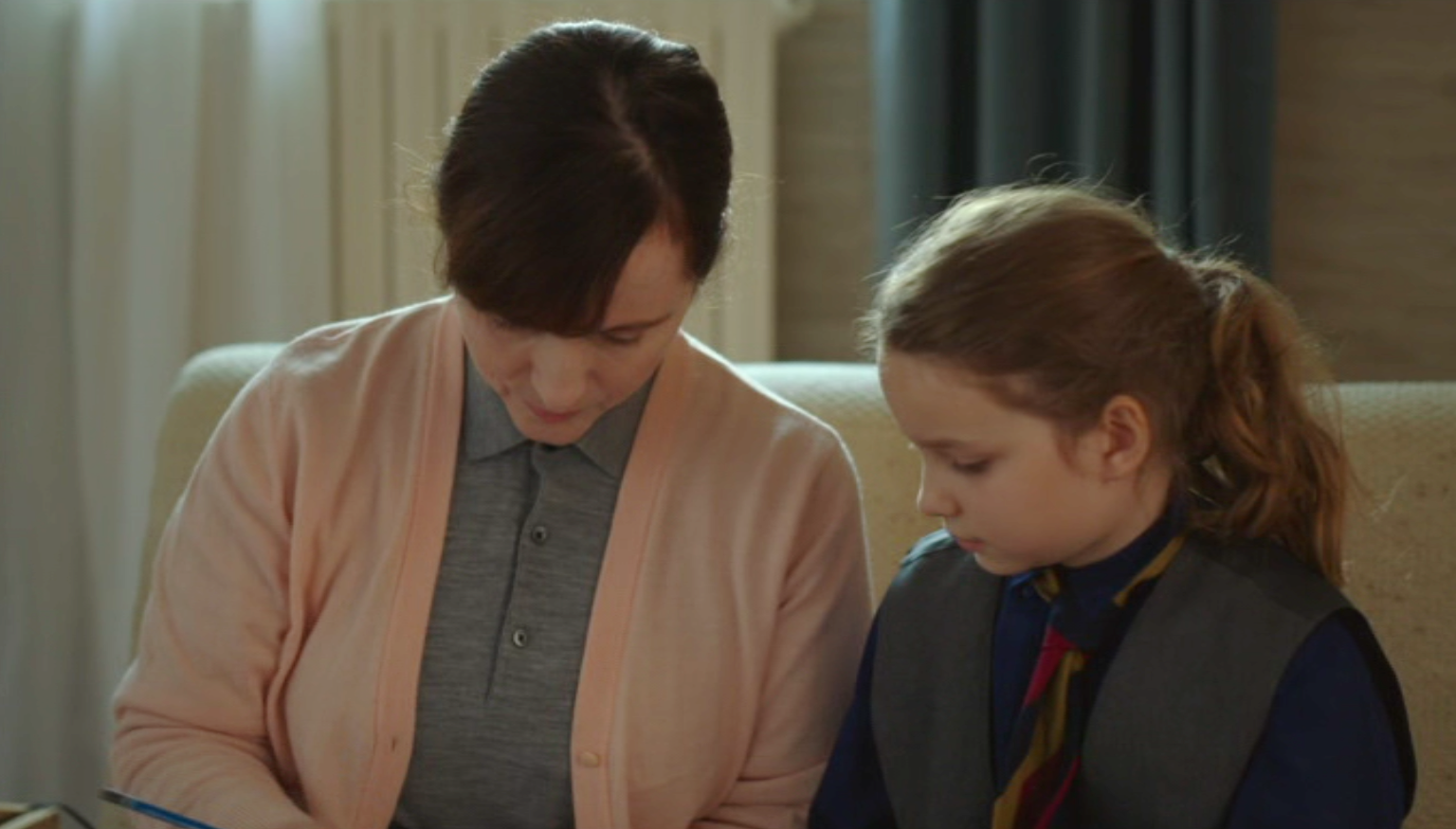 ‘Tu es douée pour ton âge, dis-donc.’
Spaces of Magic and Possibility
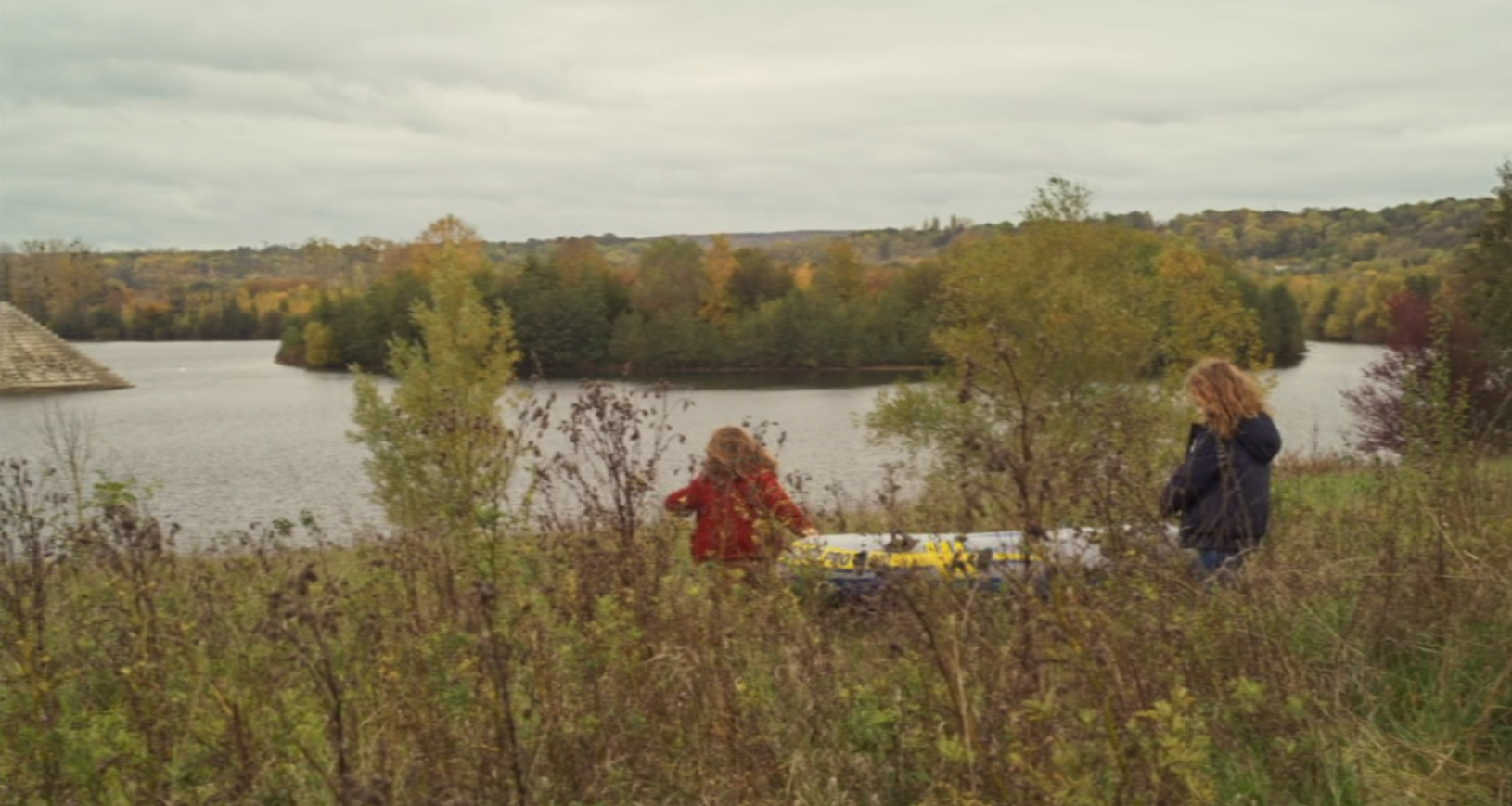 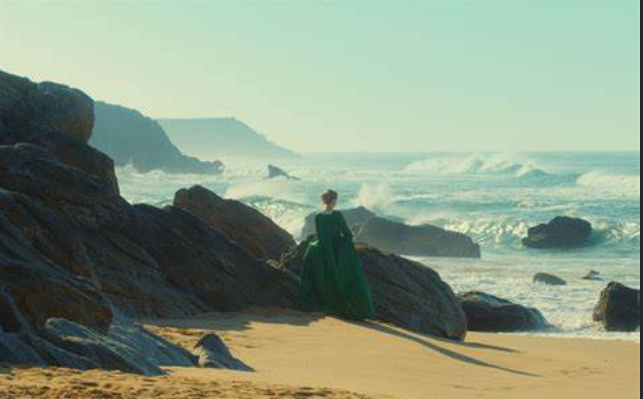 Architectural improbability
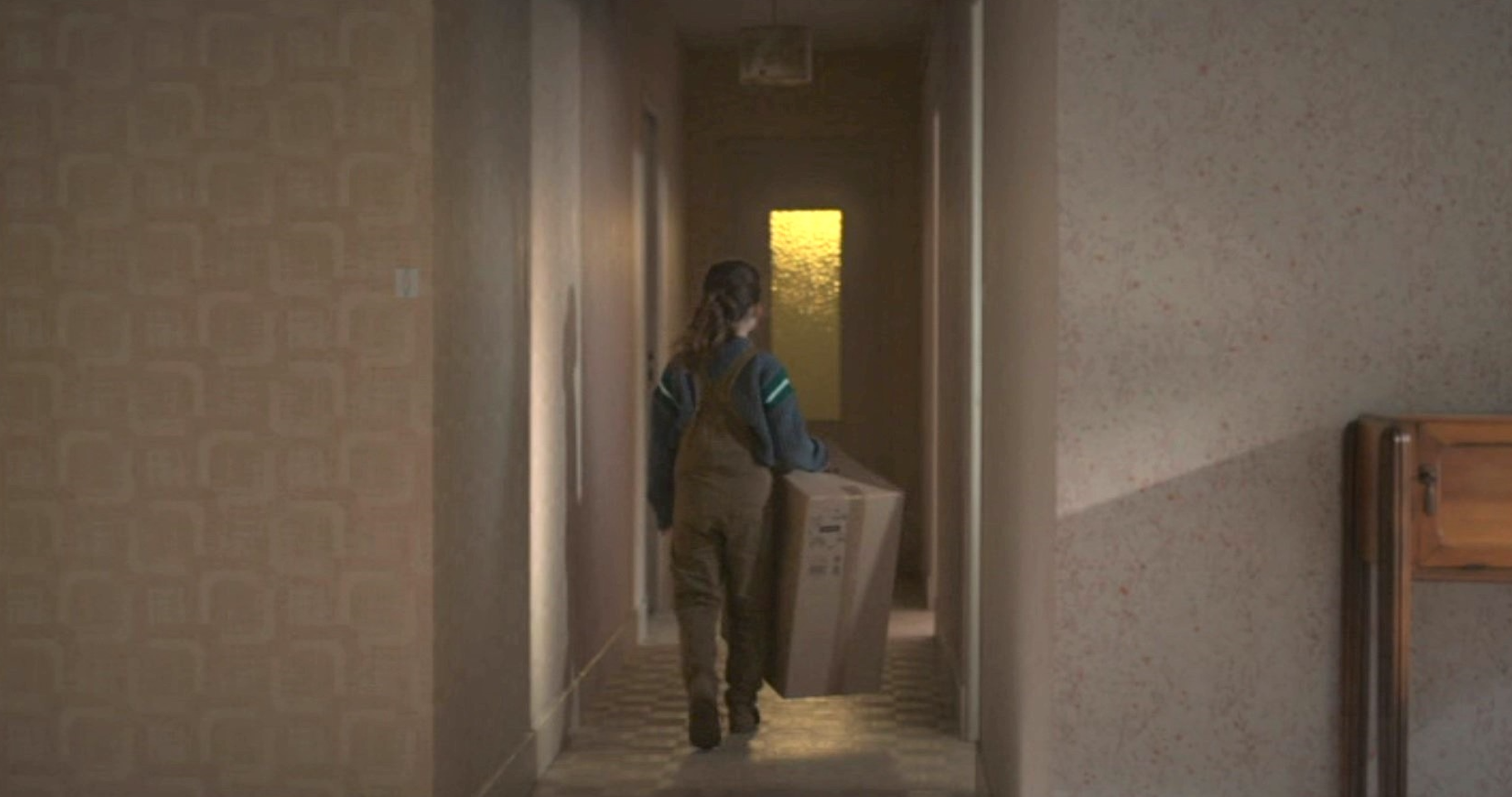 From autobiography to autofiction
One began to be tired of ‘I’. Not but what [sic] this ‘I’ was a most respectable ‘I’; honest and logical; as hard as a nut, and polished for centuries by good teaching and good feeding. I respect and admire that ‘I’ from the bottom of my heart. But […] in the shadow of the letter ‘I’ all is shapeless as mist.

			    Virginia Woolf, A Room of One’s Own (1939)
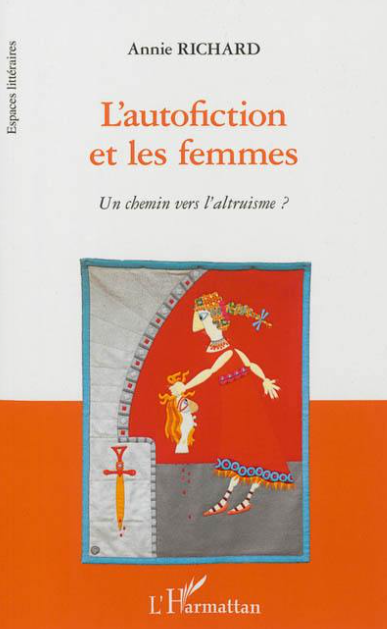 Mary Harrod (2022). ‘Staging the generic self: Céline Sciamma’s autofictional praxis’
French Screen Studies, DOI: 10.1080/26438941.2022.2149171 (open access)
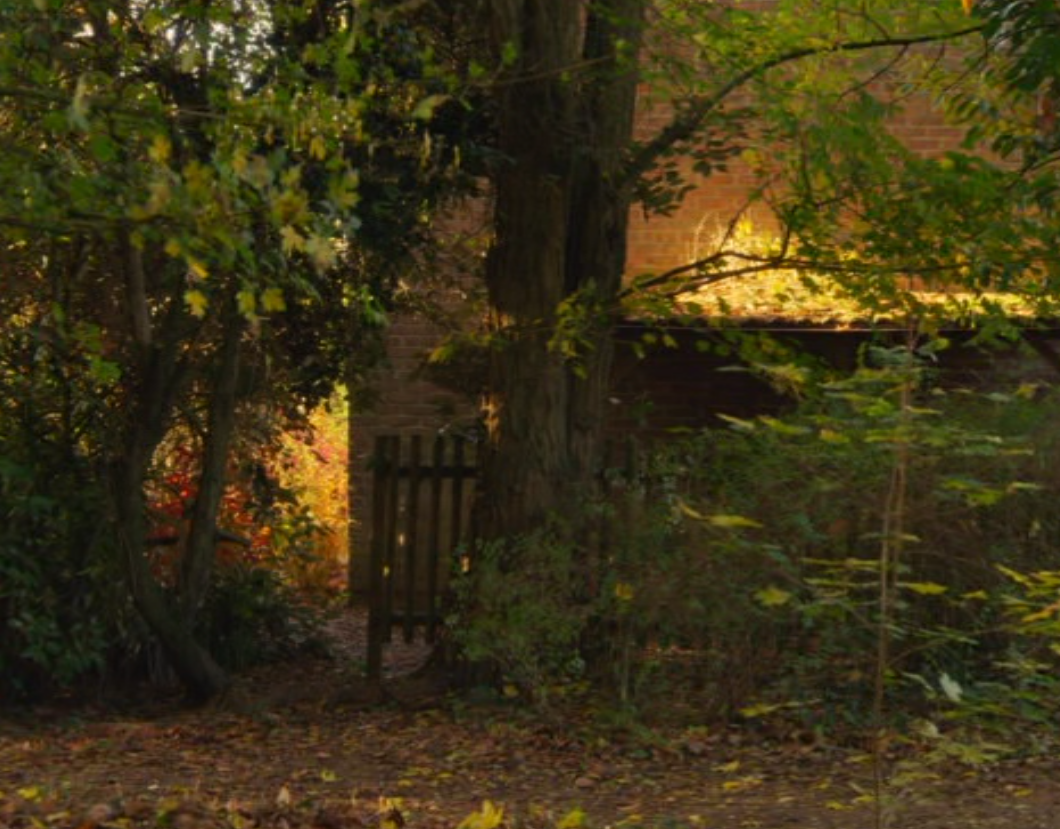 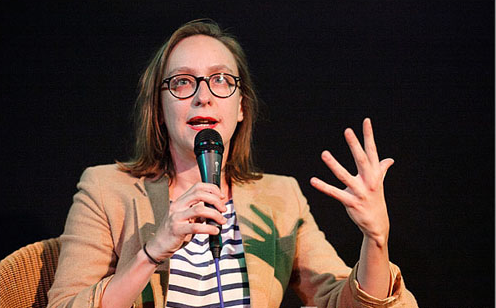 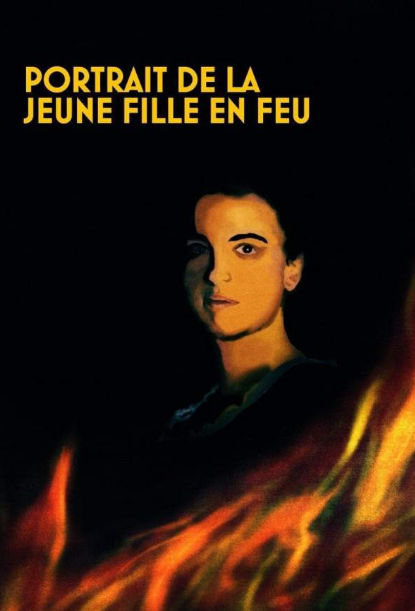 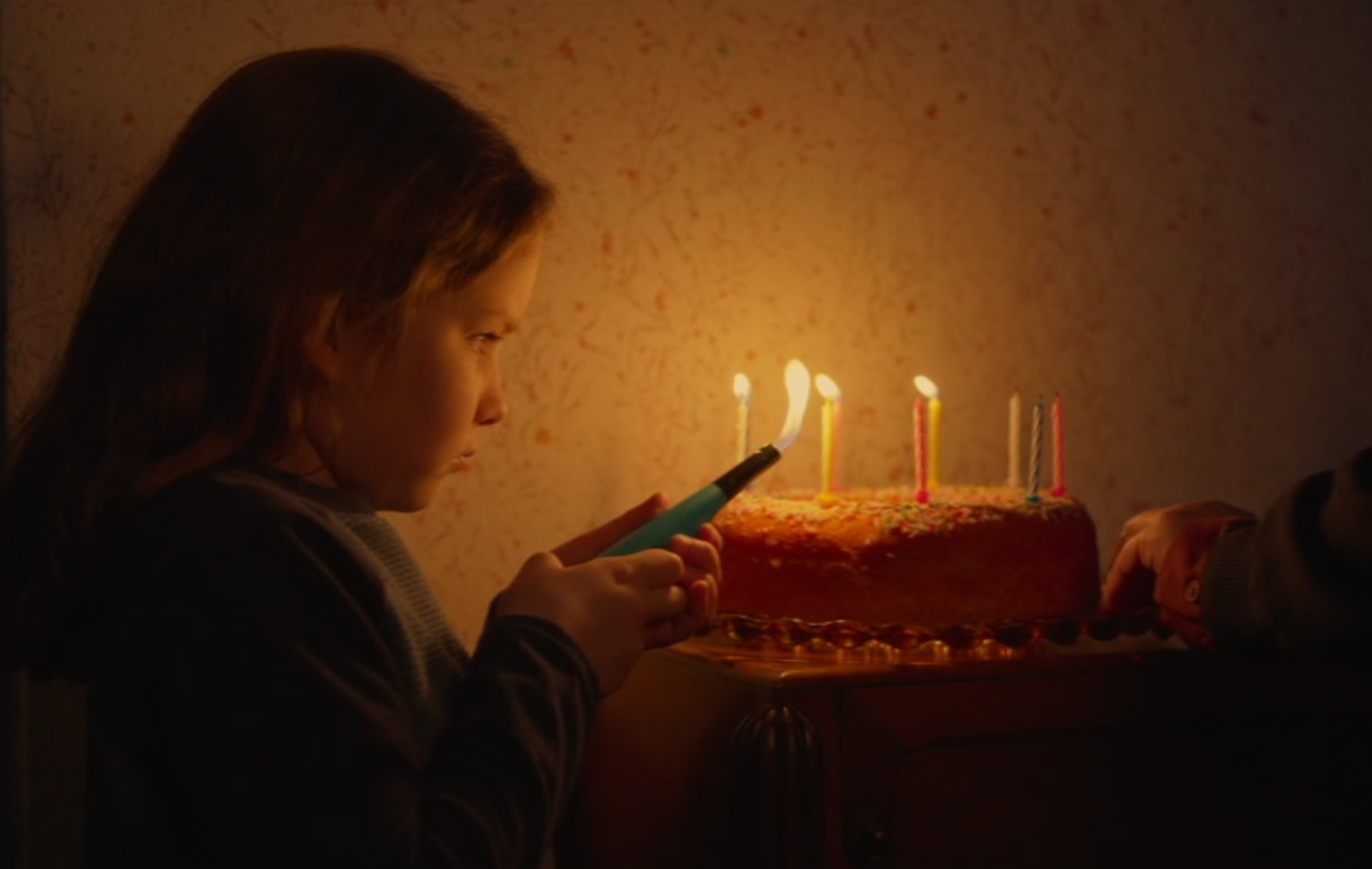 The Place of the Other in the Self
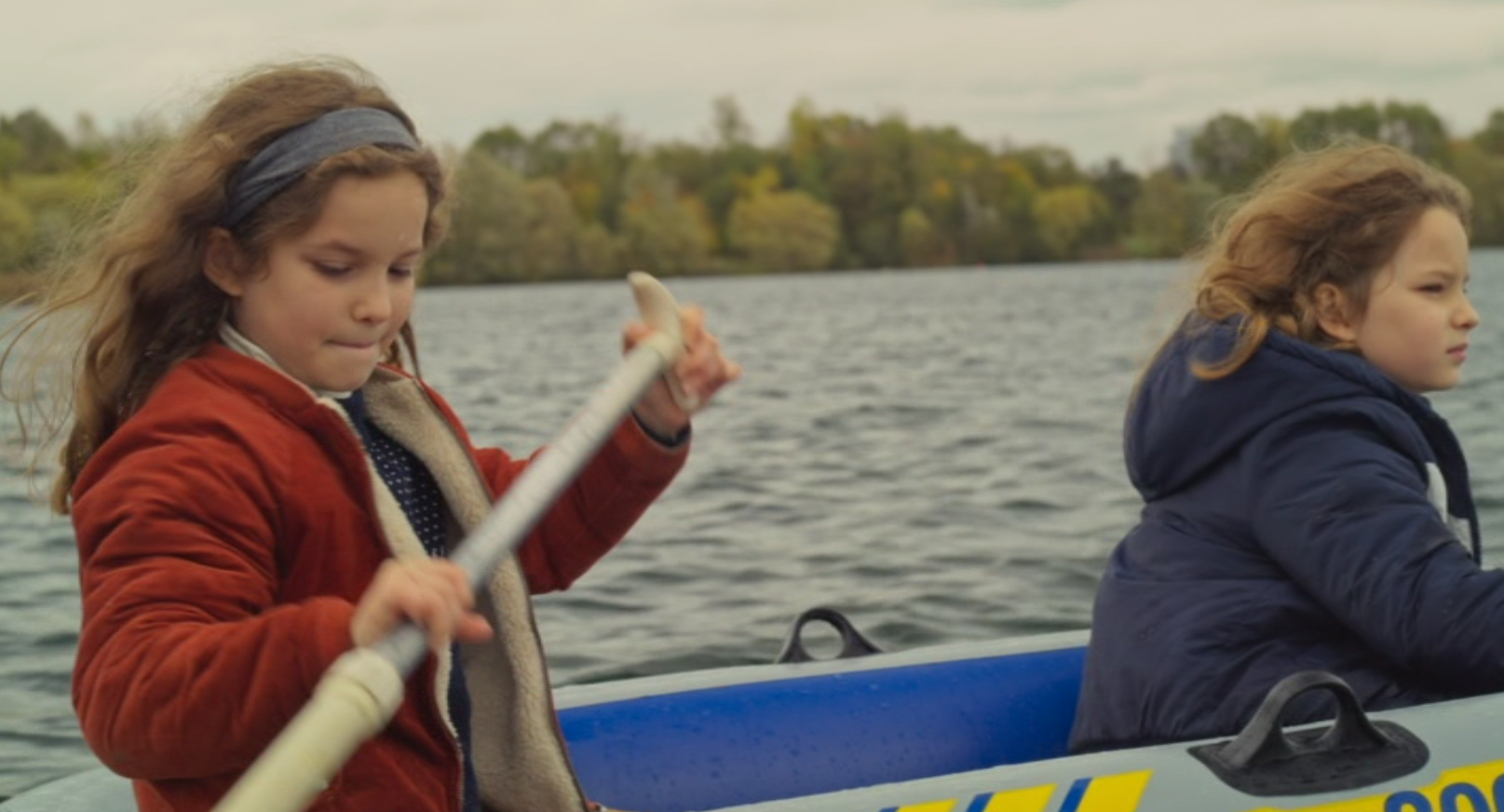 ‘La musique du future’
‘Si mon cœur est dans ton cœur// Ton cœur // Ton cœur est dans mon cœur’
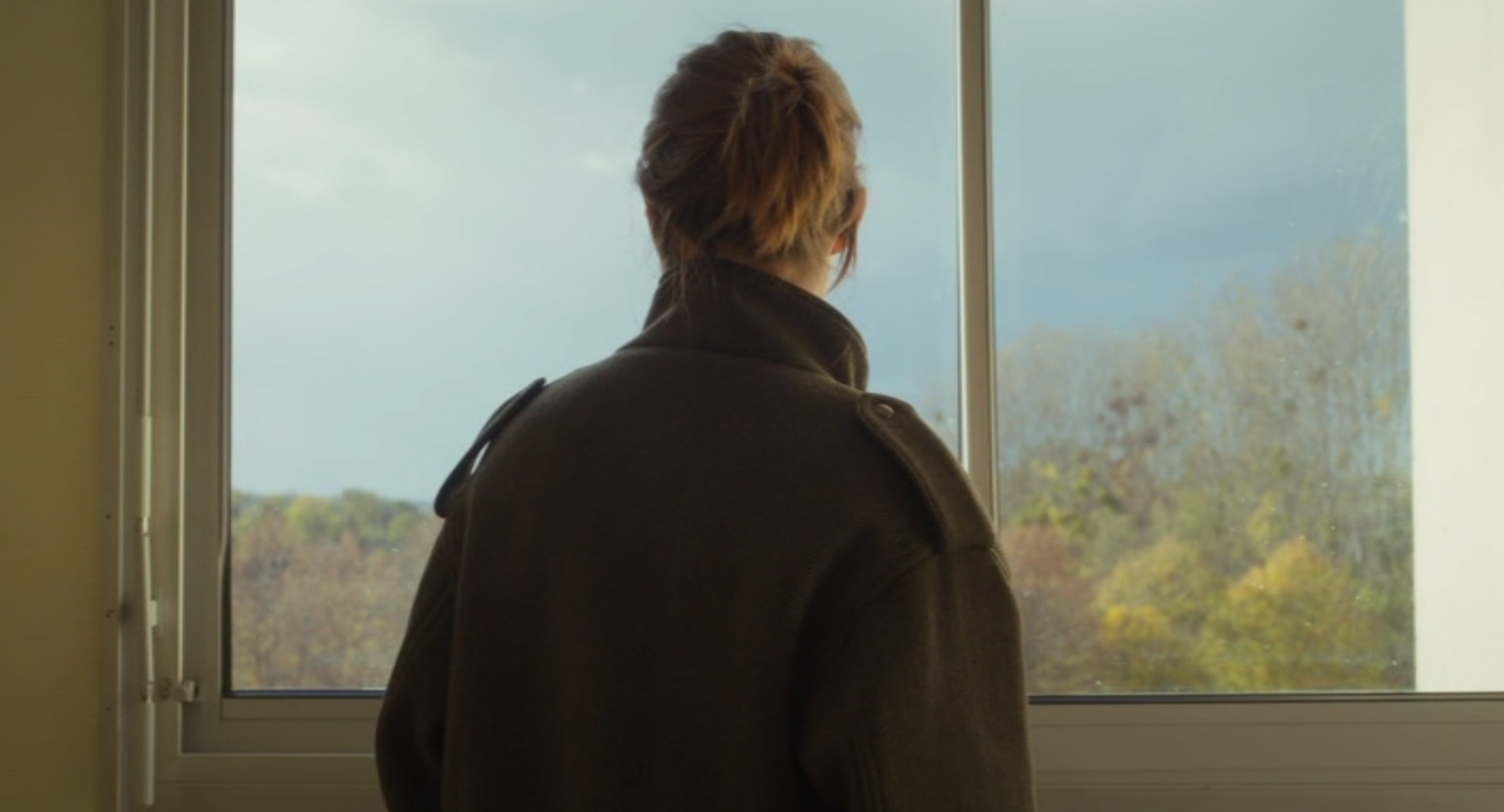 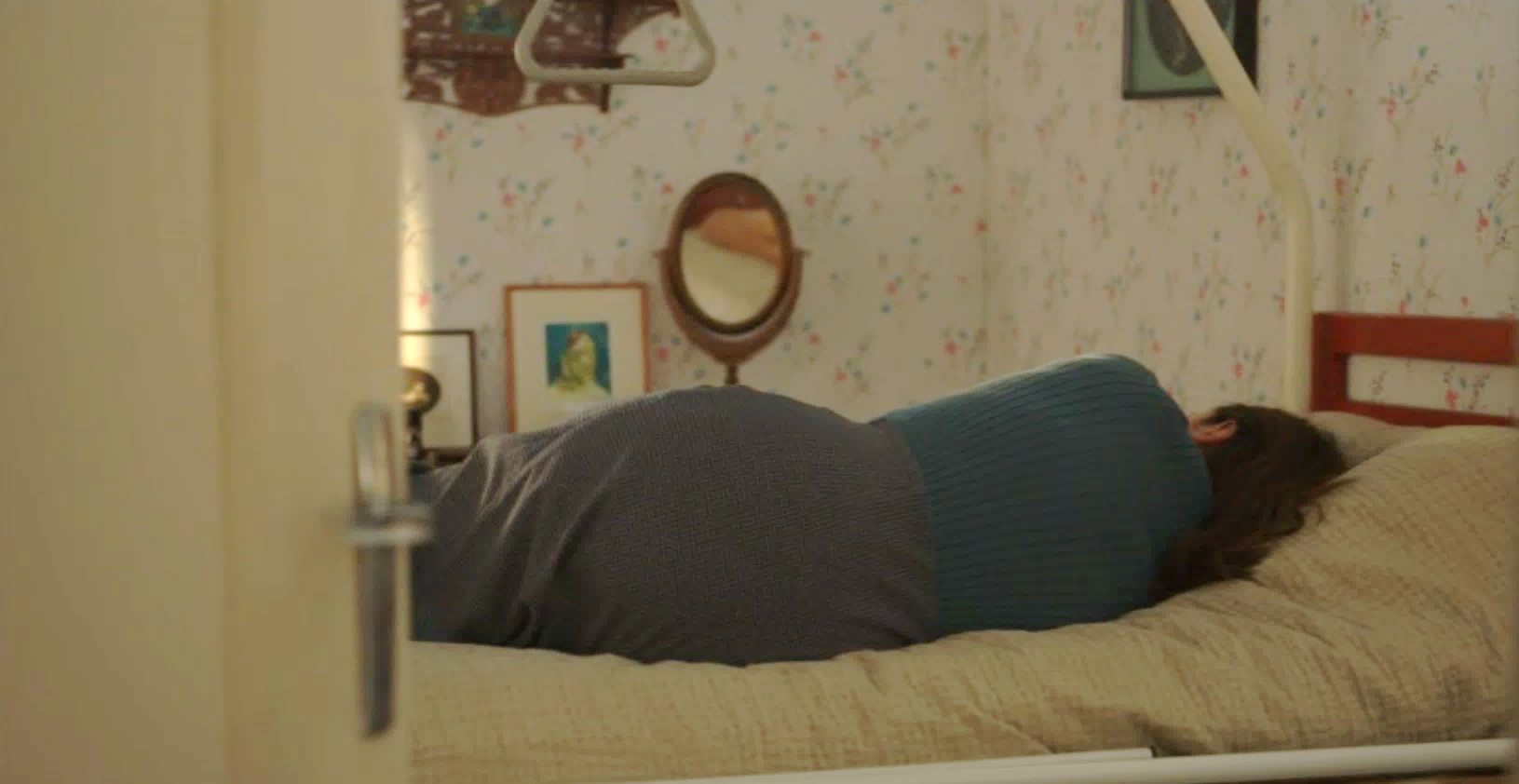 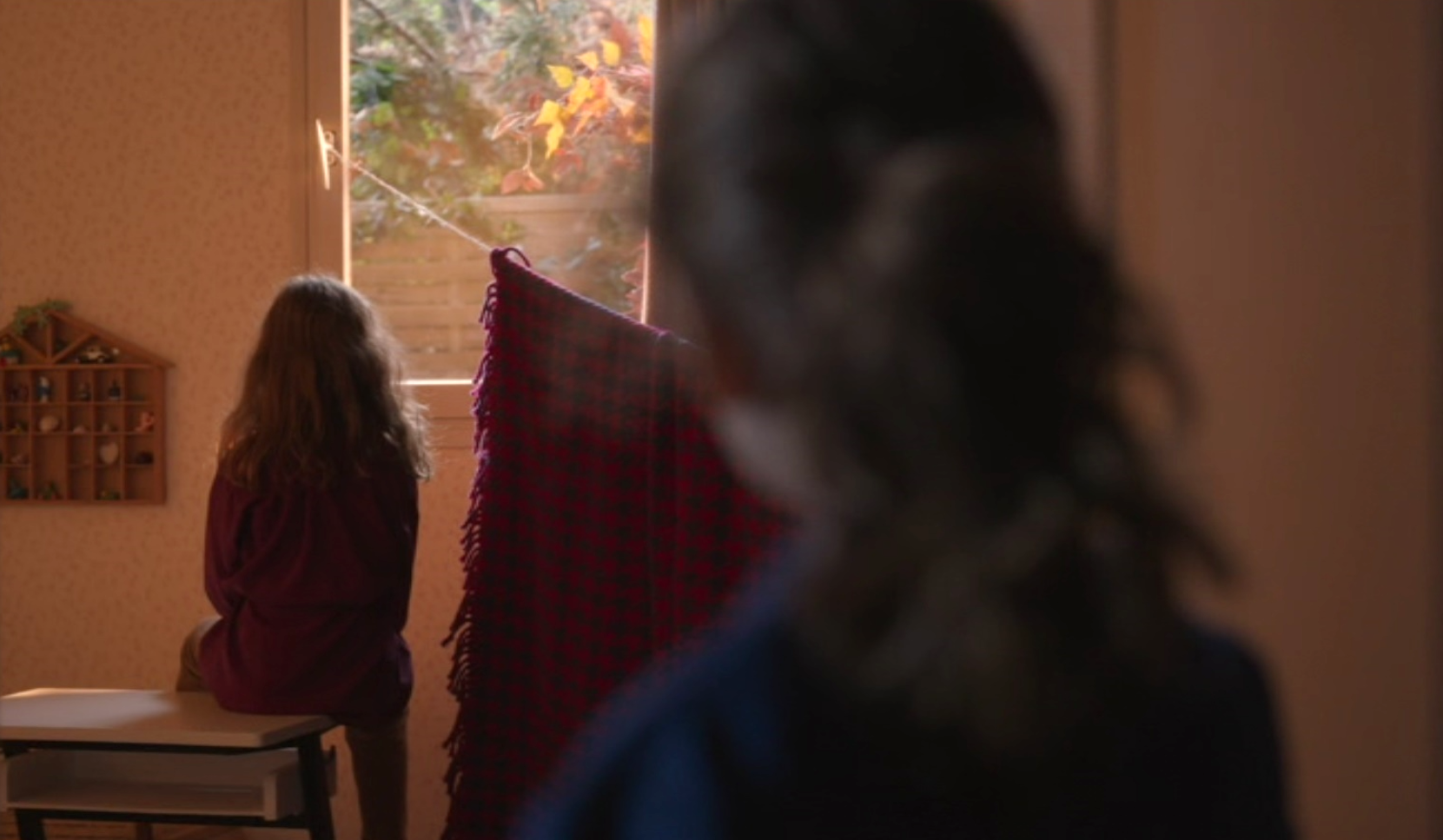 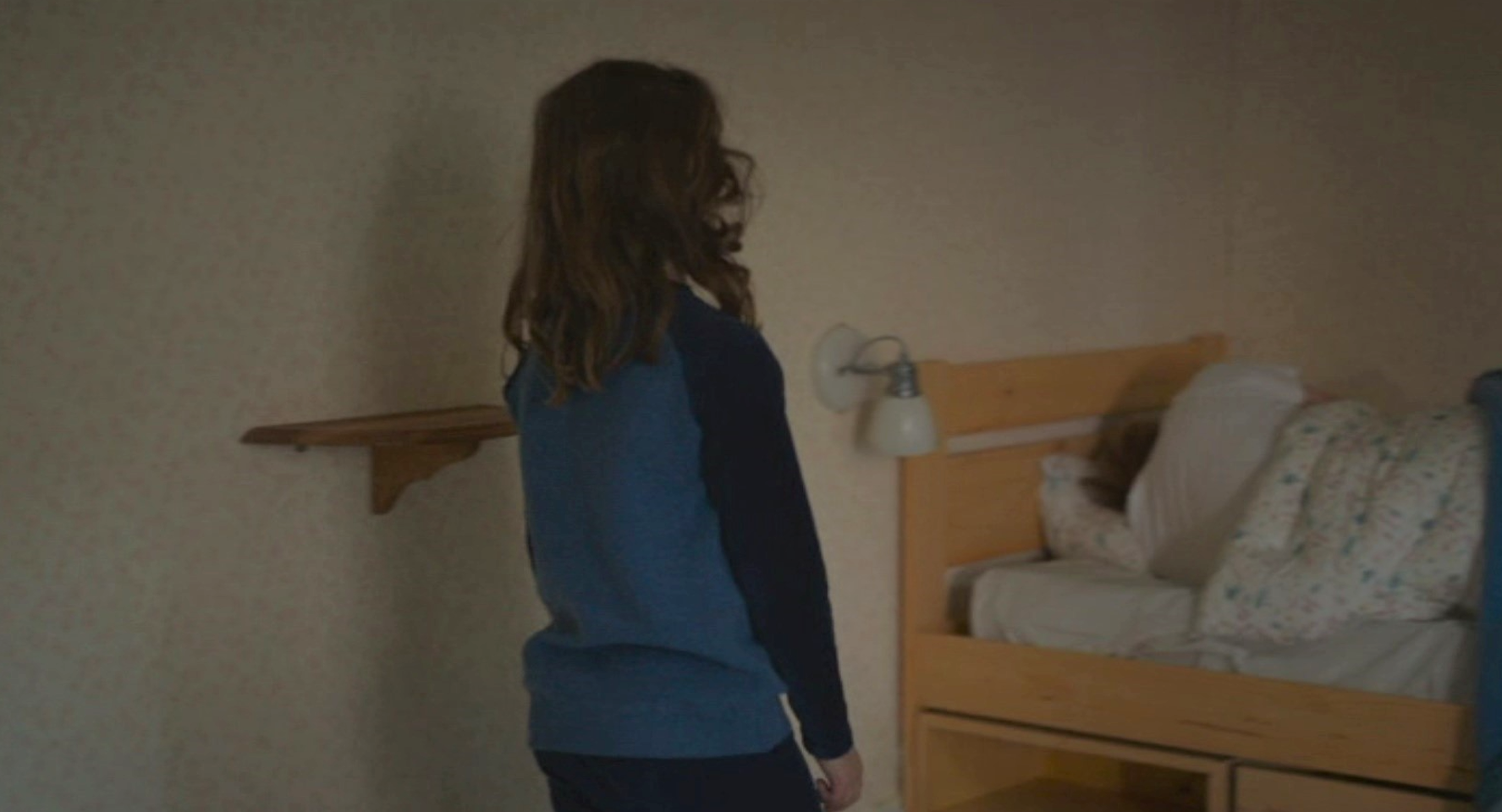 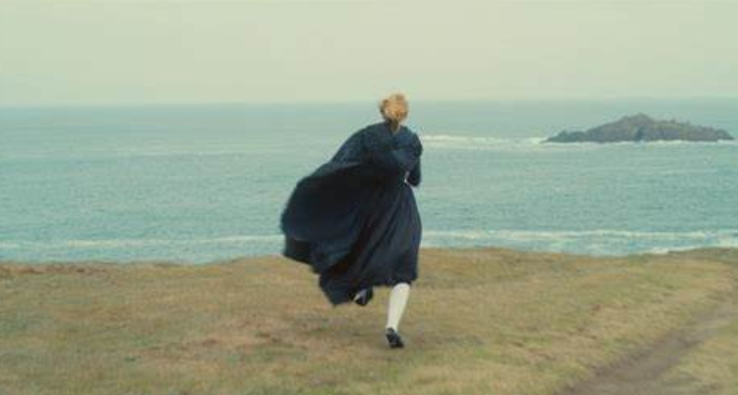 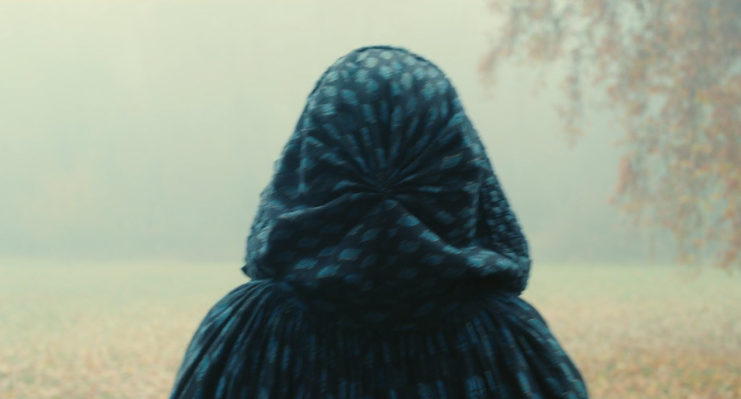 (Un)veiling the Other
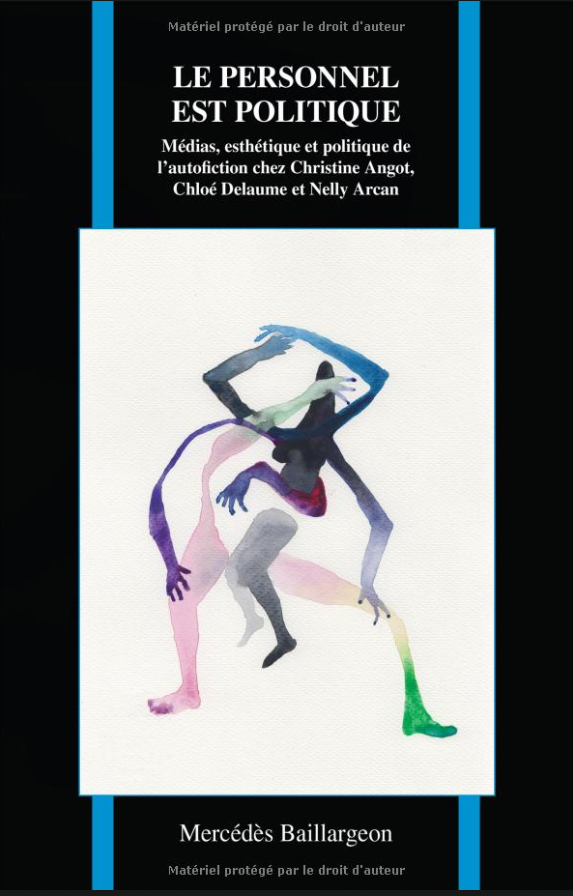 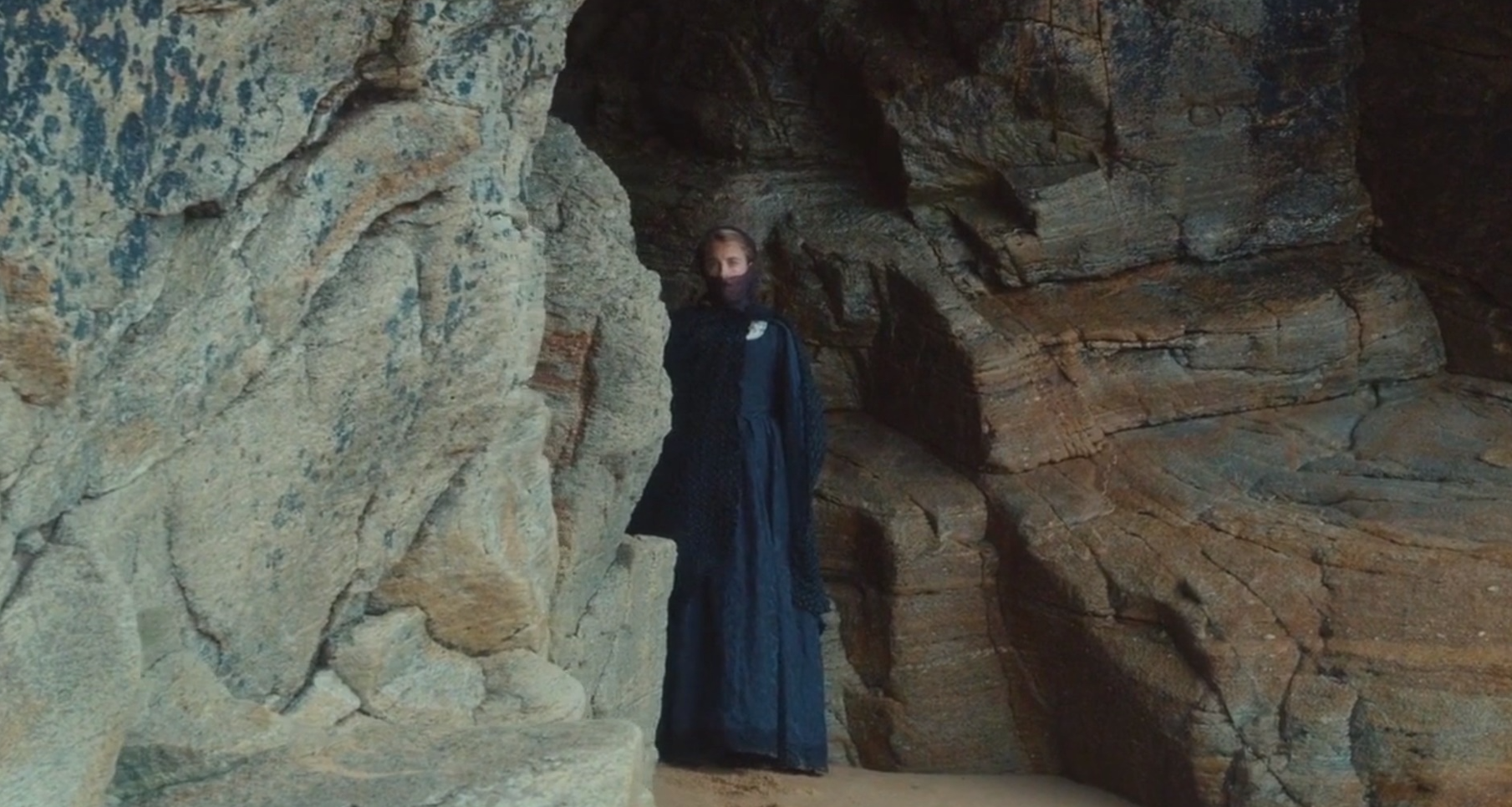 Interchangeability and Substitution as (Proto-?)Queer
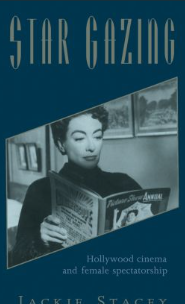 See also Clouds of Sils Maria

Personal Shopper
On Waterlilies: ‘synchronized swimming […] symbolized something I wanted to be or somebody that I wanted to love.’ (Sciamma in Harrod 2023)
1994
Additional Bibliography
Alain Brassart, L’Homosexualité dans le cinéma français, Paris: Nouveau monde, 2007.

Lucille Cairns, Sapphism on Screen: Lesbian Desire in French and Francophone Cinema, Edinburgh: Edinburgh University Press, 2006.

Karl Schnoonover and Rosalind Galt, Queer Cinema in the World, Durham, NC: Duke
University Press, 2016.

Colette Guillaumin, Racism, Sexism, Power, and Ideology, London and New York: Routledge, 1995. 

Andrew Higson, ‘Re-presenting the National Past: Nostalgia and Pastiche in the Heritage Film’, in Lester Friedman (ed.), British Cinema and Thatcherism: Fires were Started, London: UCL Press, 1993, pp. 109-29.

Laura U. Marks, The Skin of the Film: Intercultural Cinema, Embodiment, and the Senses, Durham,
NC: Duke University Press, 2000.

Ellie Smith, ‘« Des plafonds dans les yeux »: Representing the New Town in Naissance des pieuvres.’ French Screen Studies 23:2-3, 133-144.

Susan Sontag, ‘Notes on “Camp”’, London: Penguin Modern, 2018 [1966].

Ginette Vincendeau, ‘“Why has Céline Sciamma become so iconic?”: The auteure as celebrity’, French Screen Studies, 23:2-3, 231-247.